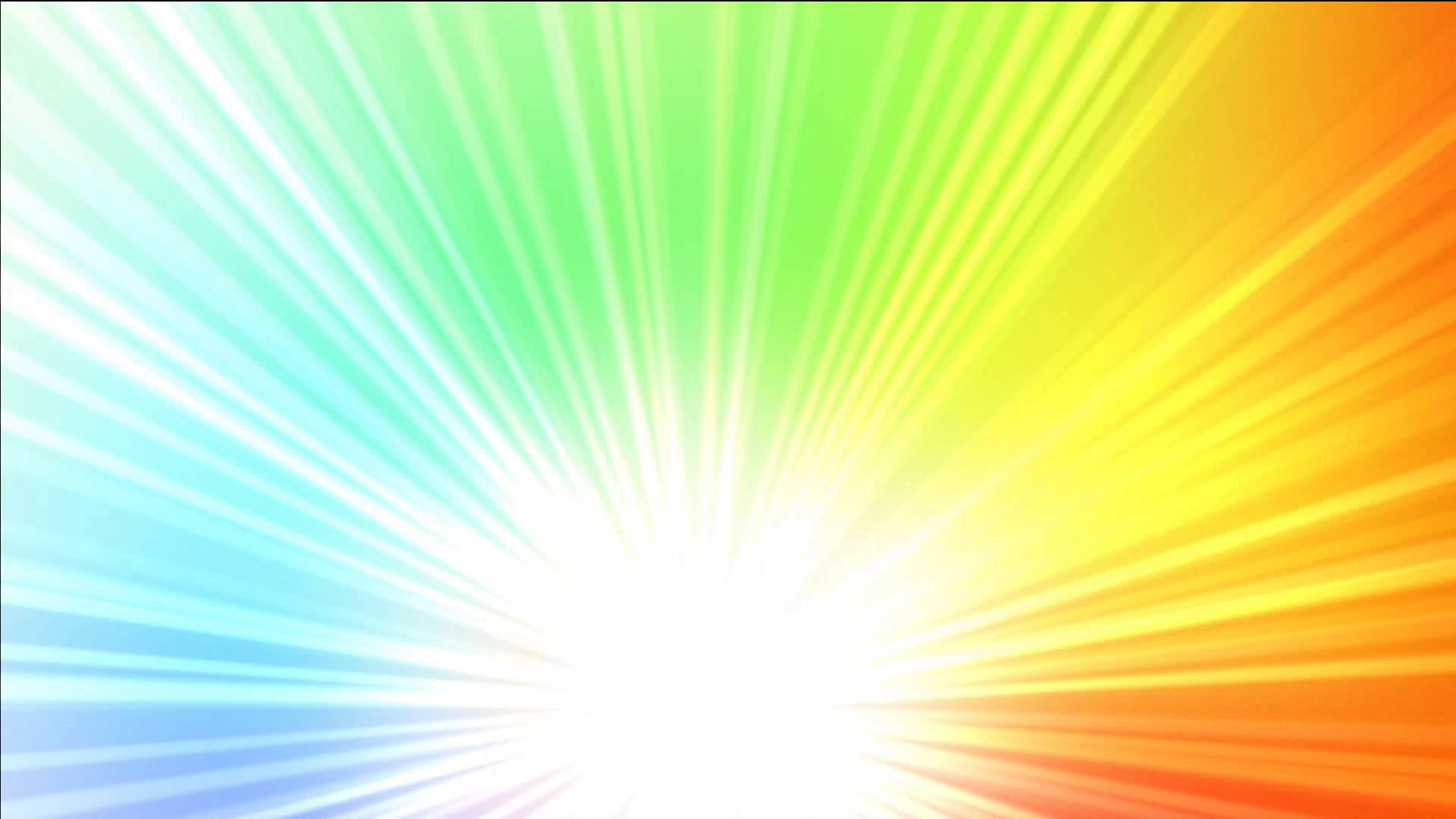 Группа «Капитошка»
Н а ш р е ж и мд н я
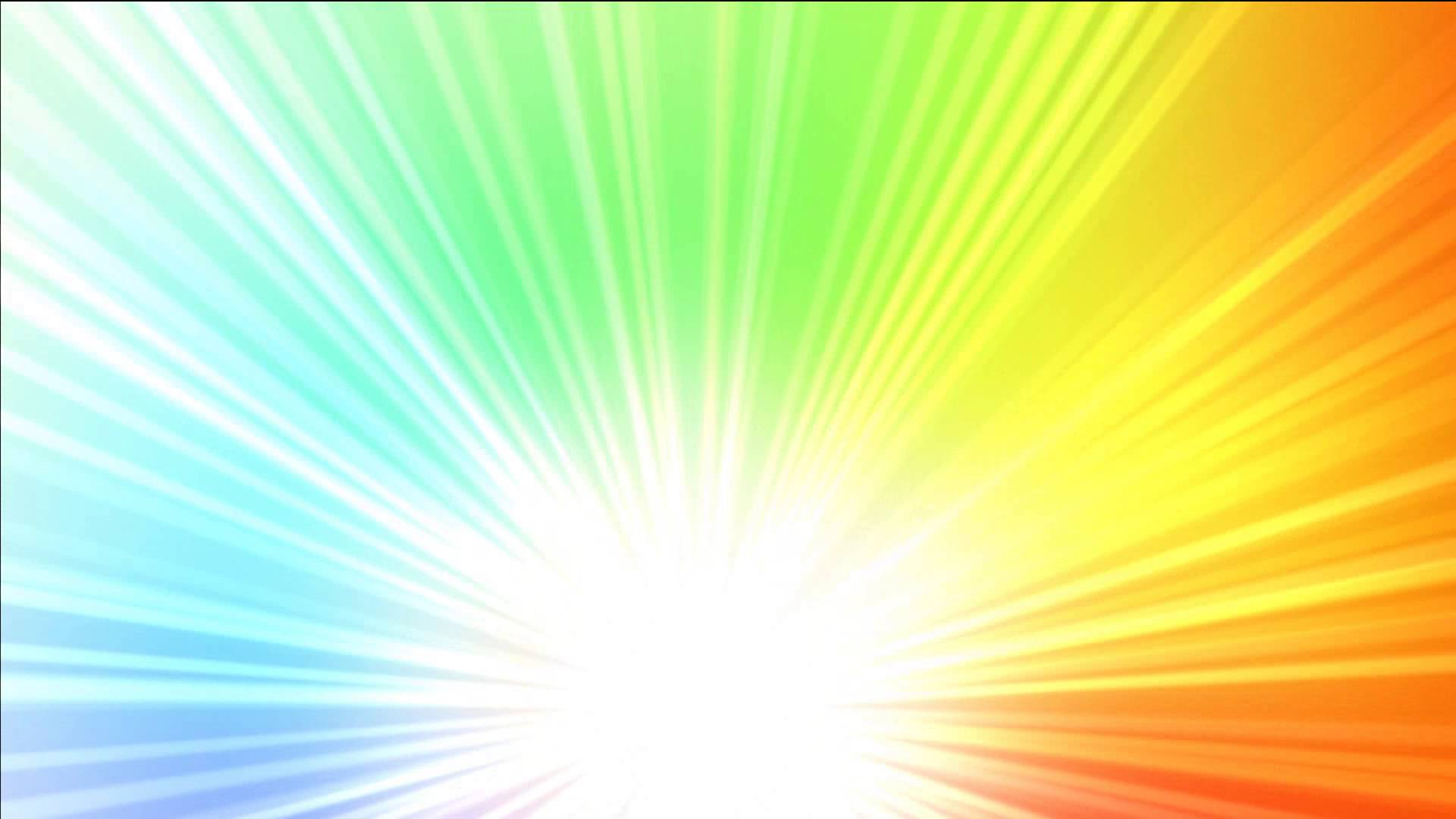 Режим пребывания детей в группе «Капитошка»
7.00-8.20     Прием детей, фильтр, самостоятельная деятельность   детей, 
                    оздоровительные мероприятия.
8.20-8.50     Завтрак
8.50-8.58-9.06 Организованная образовательная деятельность
9.06-9.20     Самостоятельная игровая деятельность
9.20-9.30     Второй завтрак
9.30-11.10   Самостоятельная игровая деятельность
11.20-12.05 Подготовка к обеду. Обед.
12.05-15.15 Подготовка ко сну. Сон. Постепенный подъем. Оздоровительные
                    мероприятия.
15.15-15.40 Самостоятельная игровая деятельность
15.40-16.00 Подготовка к уплотненному полднику с включением блюд ужина.
                     Ужин.
16.00-16.08-16.16  Организованная образовательная деятельность
16.16-16-30 Самостоятельная деятельность
16.30-18.30 Подготовка к прогулке, прогулка
18.30-19.00 Самостоятельная деятельность, уход детей домой.
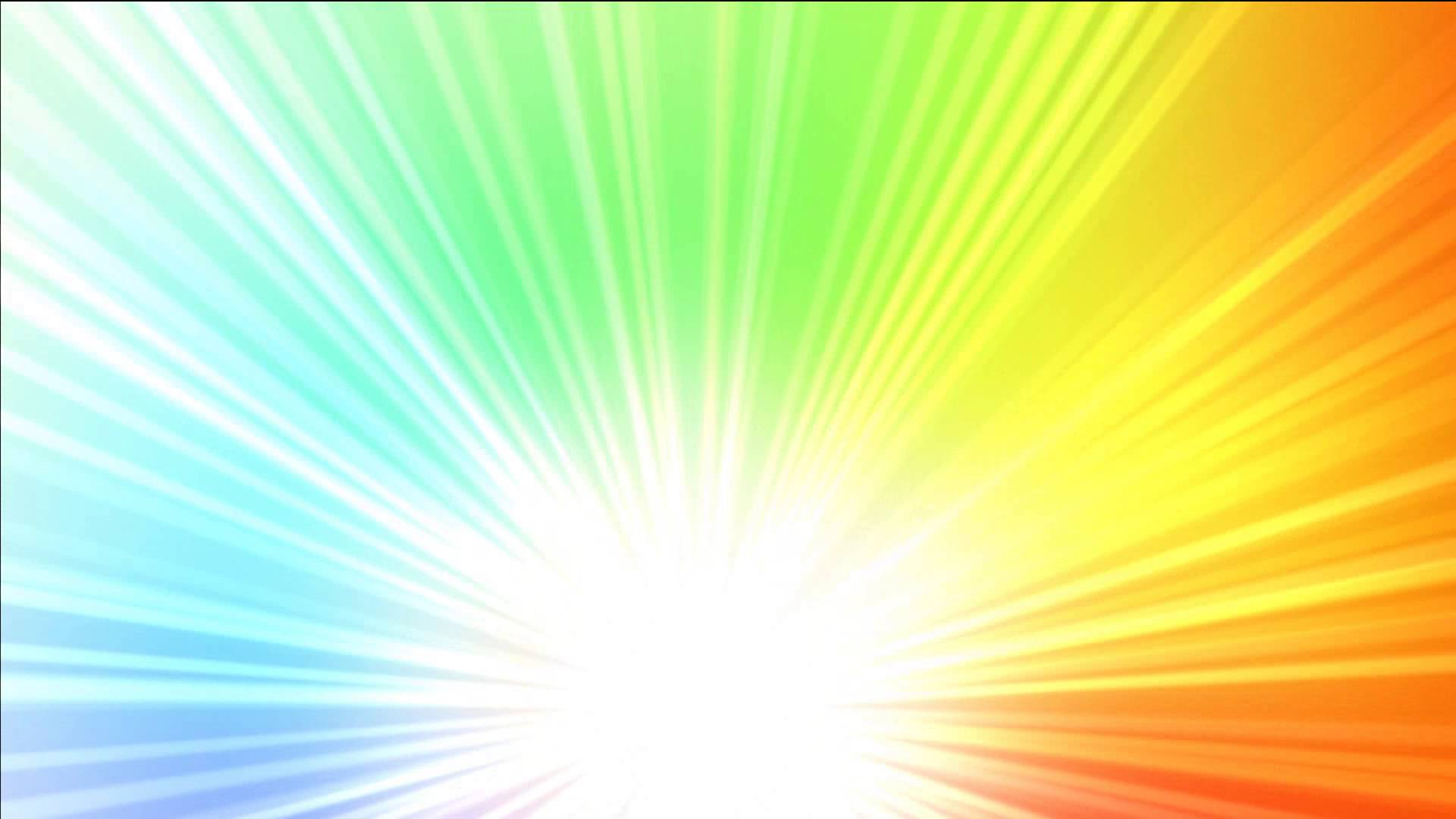 Прием детей, фильтр,  самостоятельная деятельность   детей,                оздоровительные мероприятия.
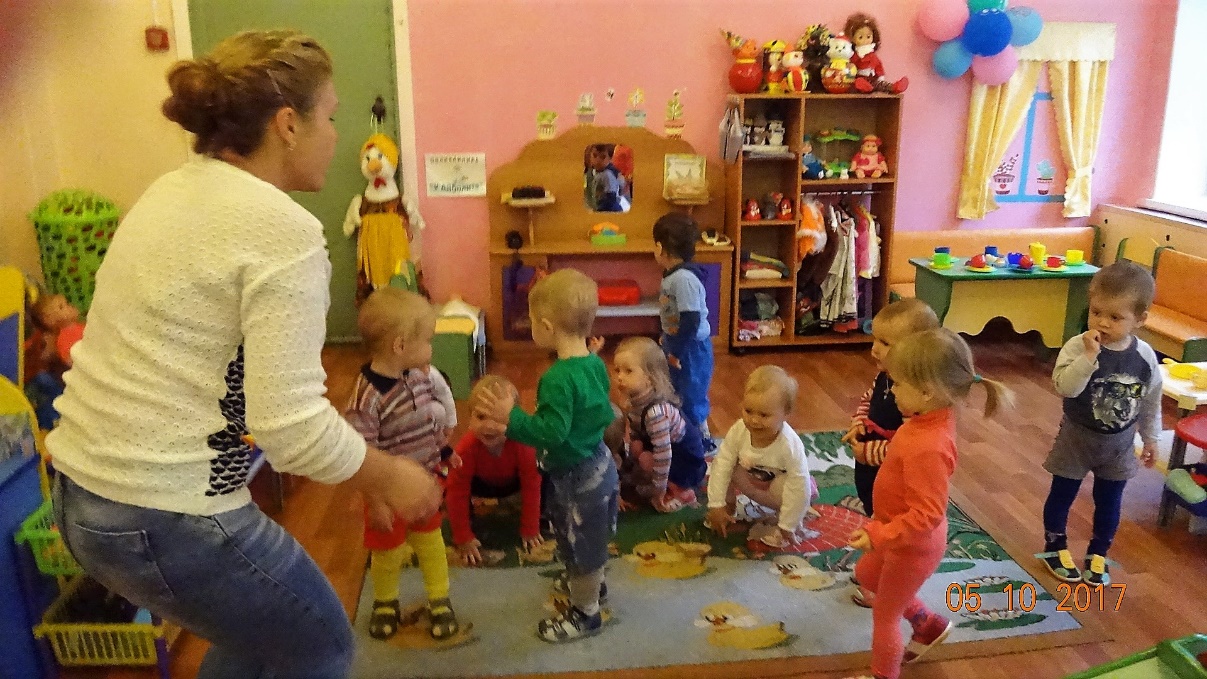 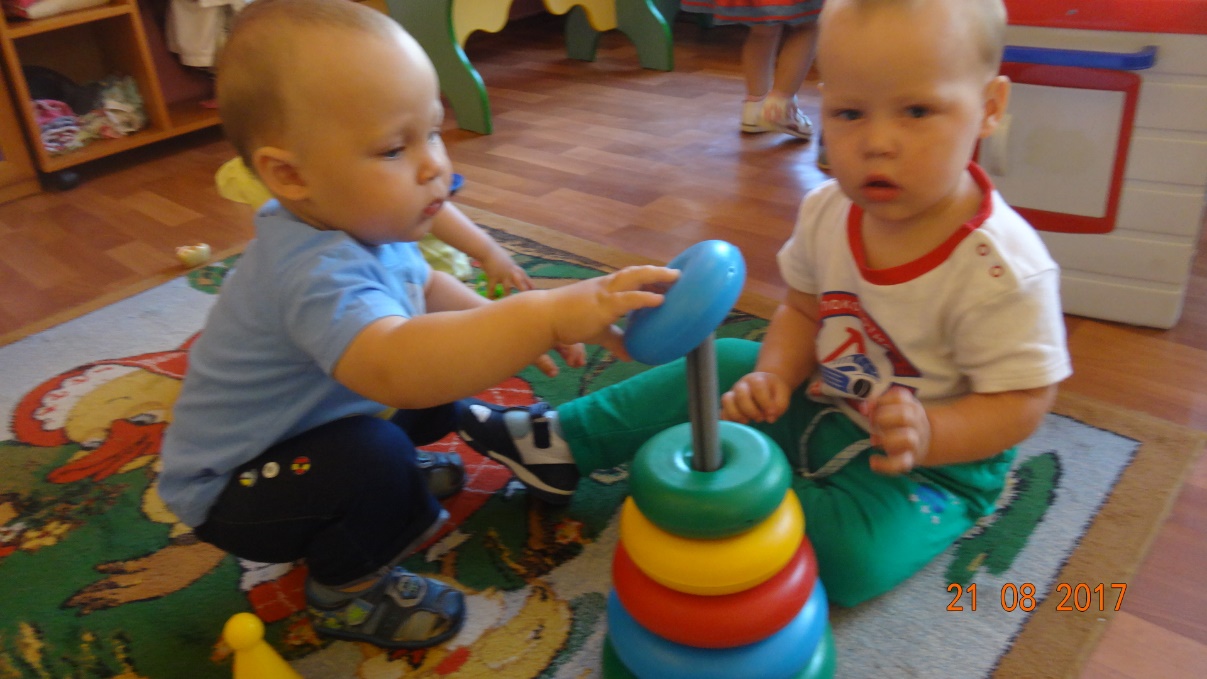 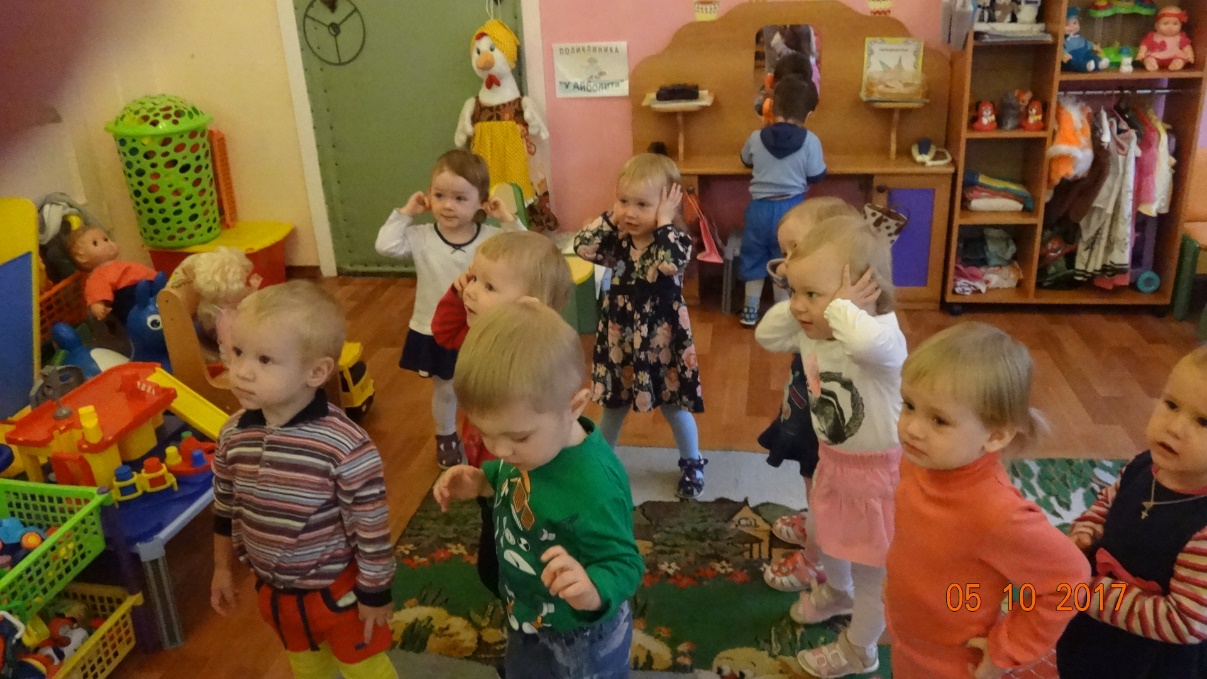 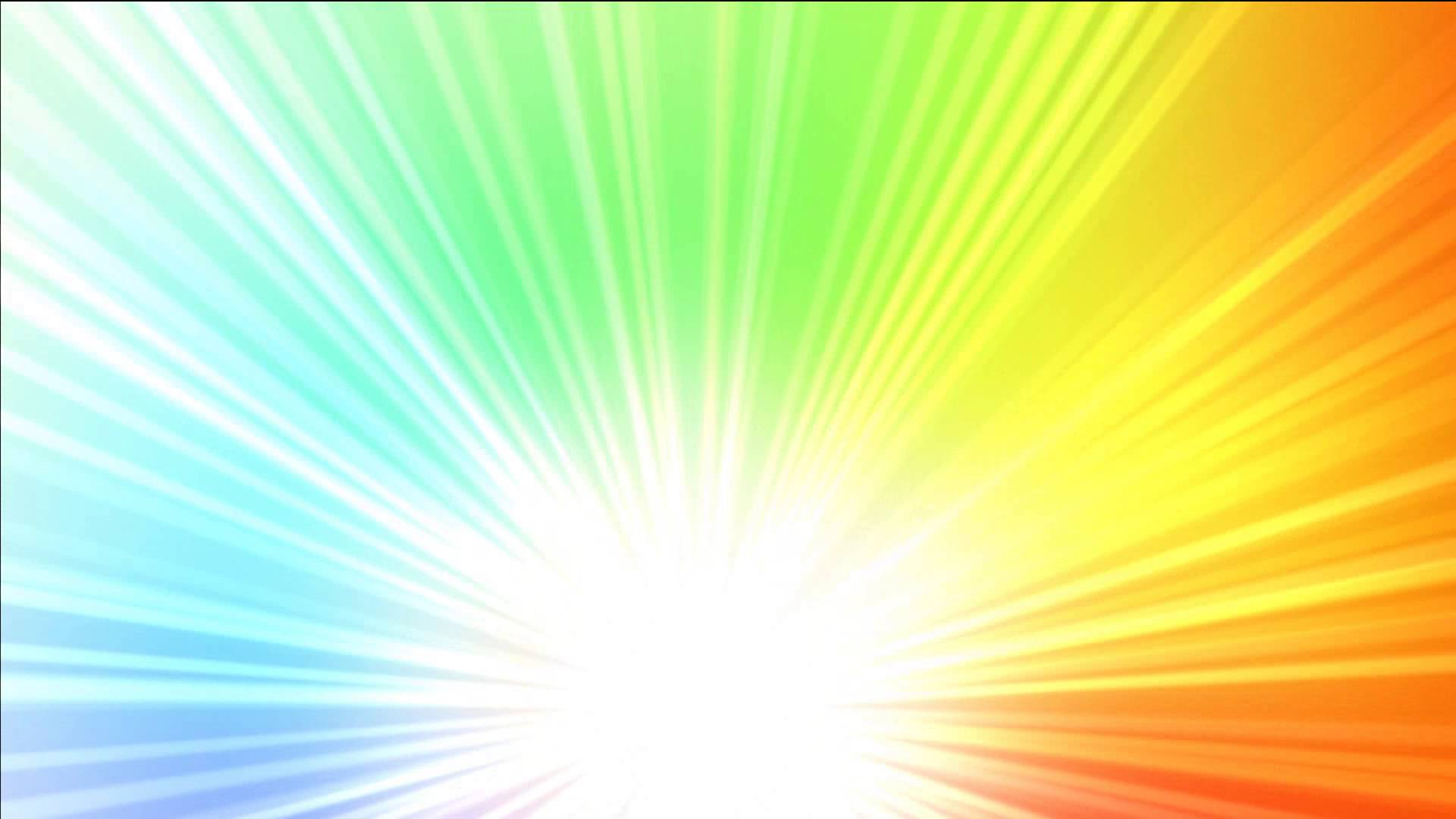 Завтрак
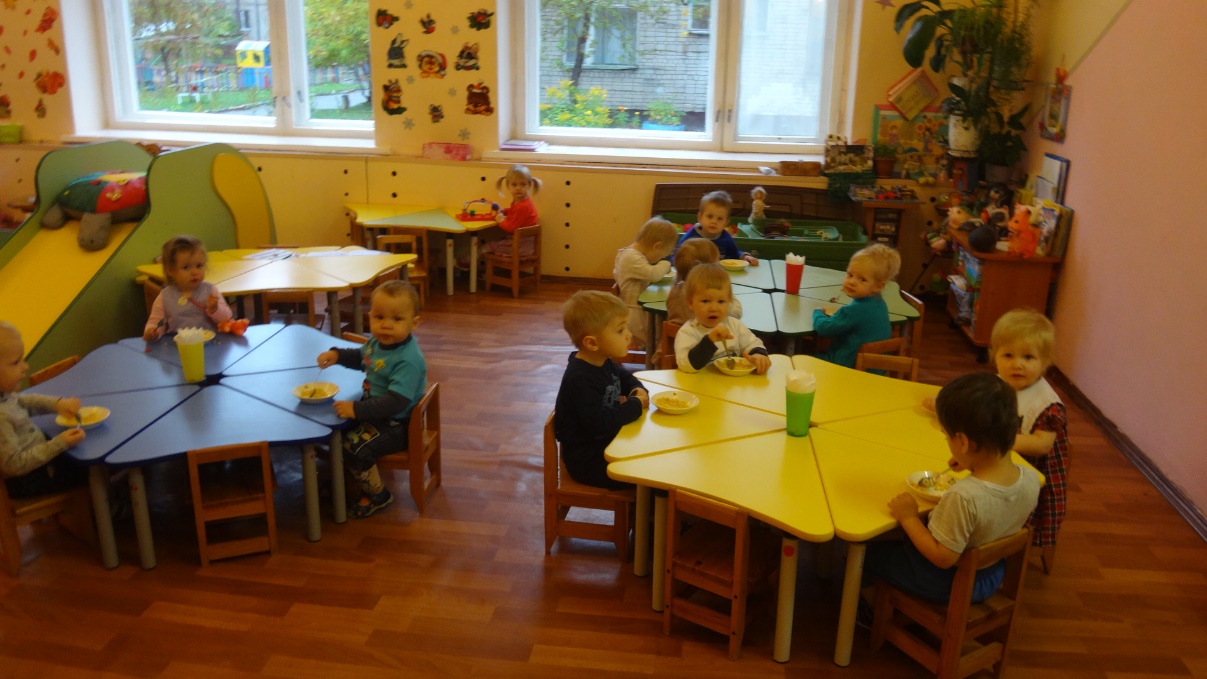 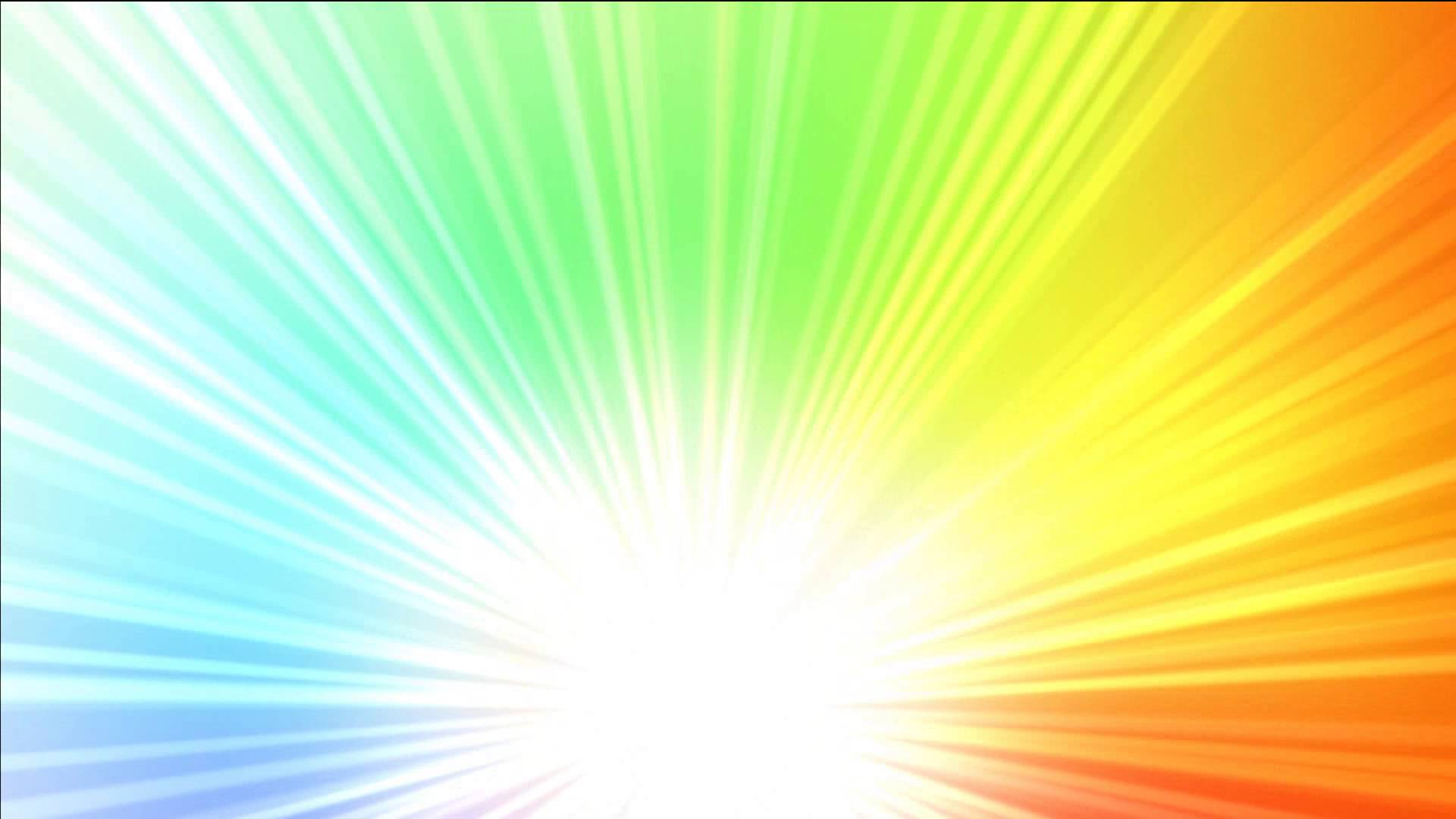 Посещение туалетной комнаты
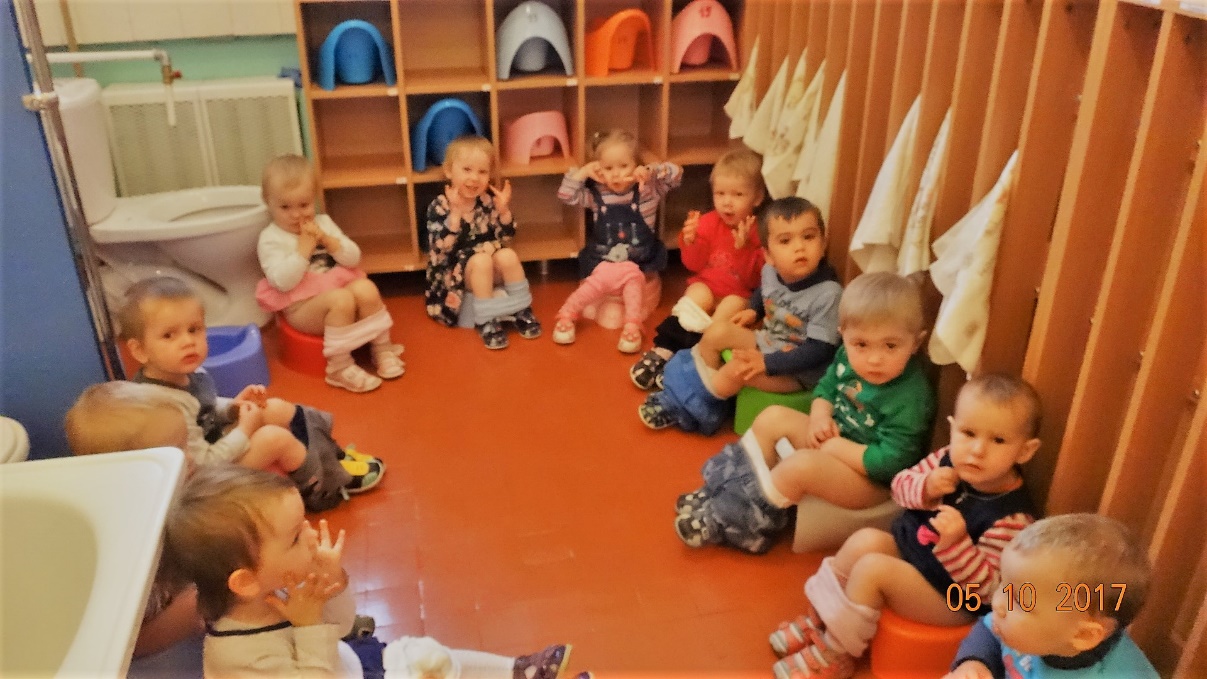 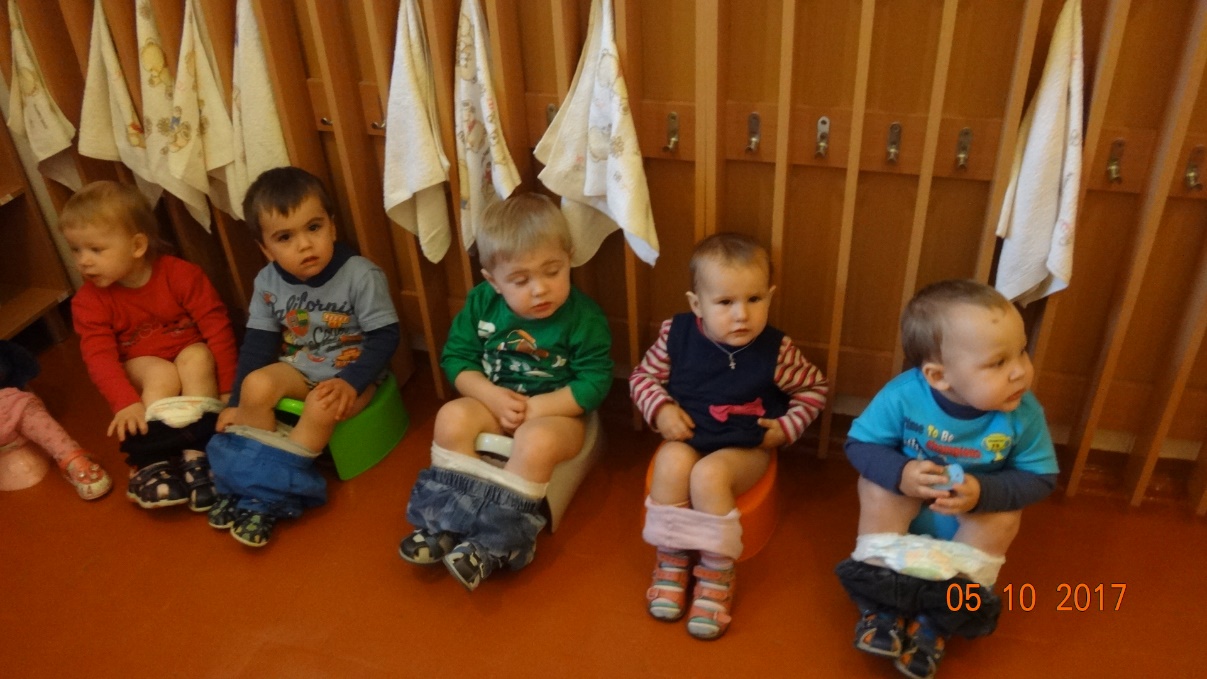 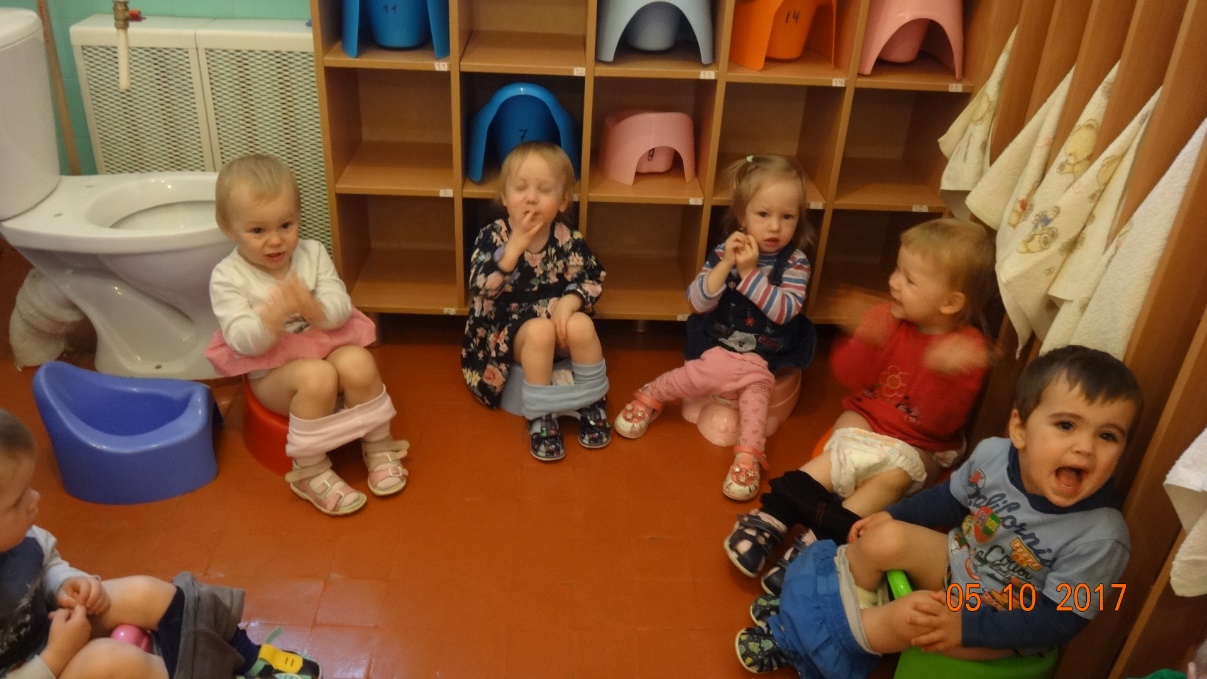 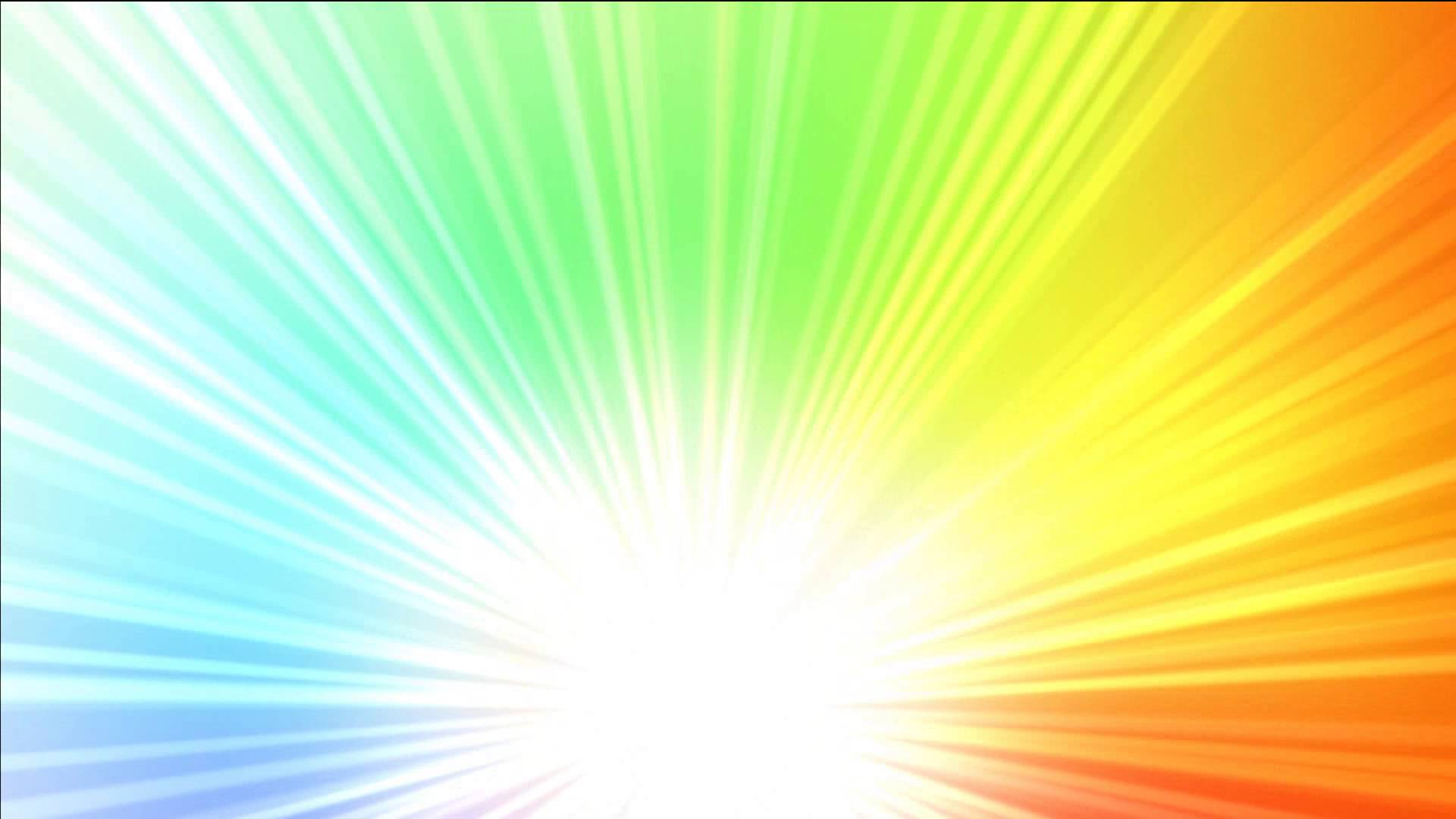 Организованная образовательная деятельность
Развитие речи «Таблетки растут на ветке, таблетки растут на грядке»
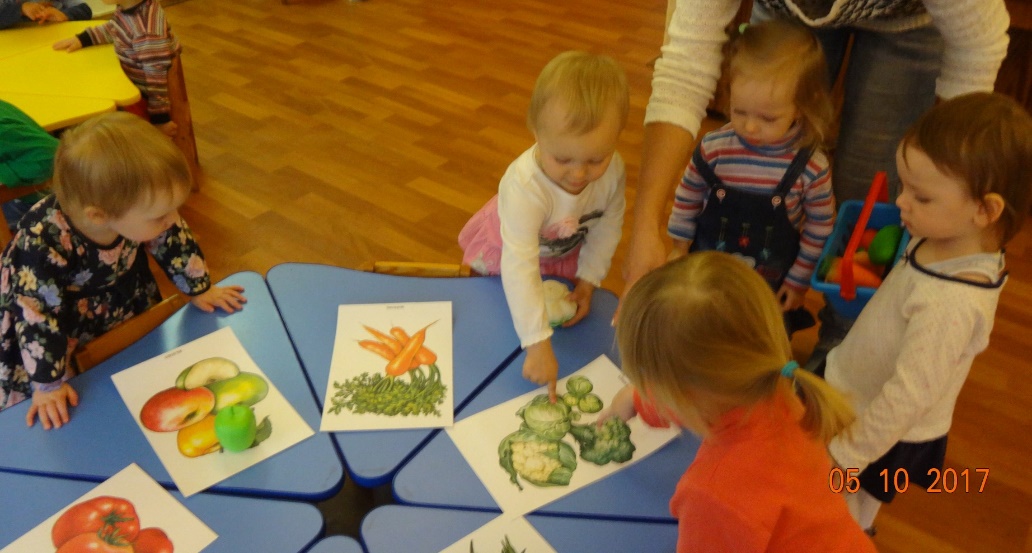 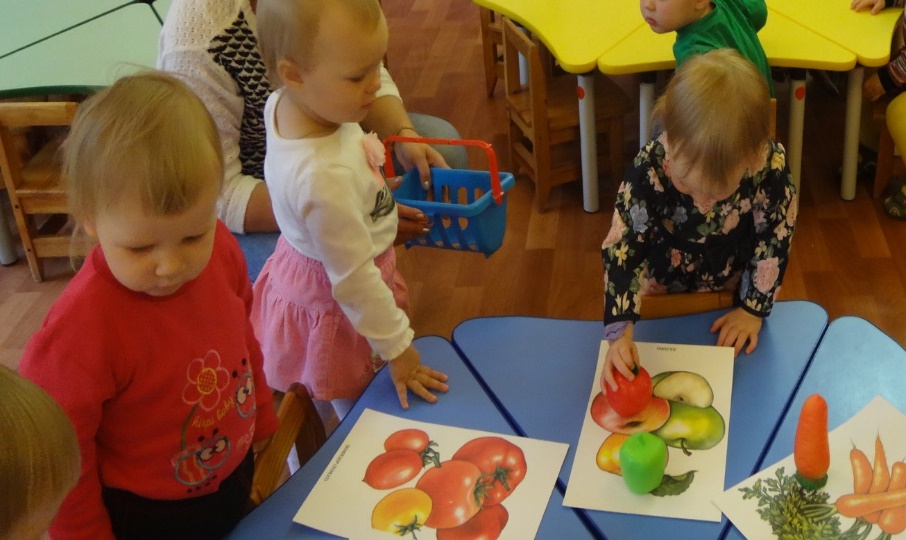 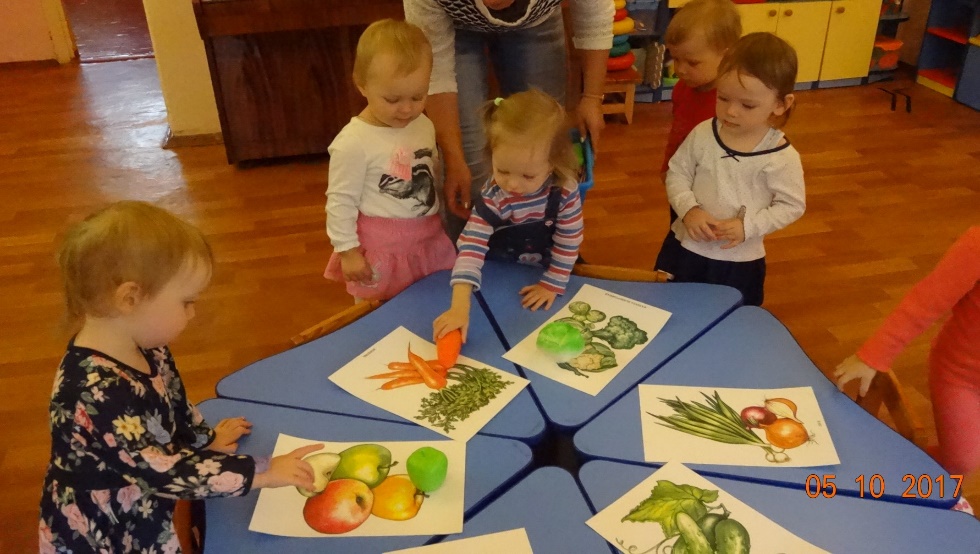 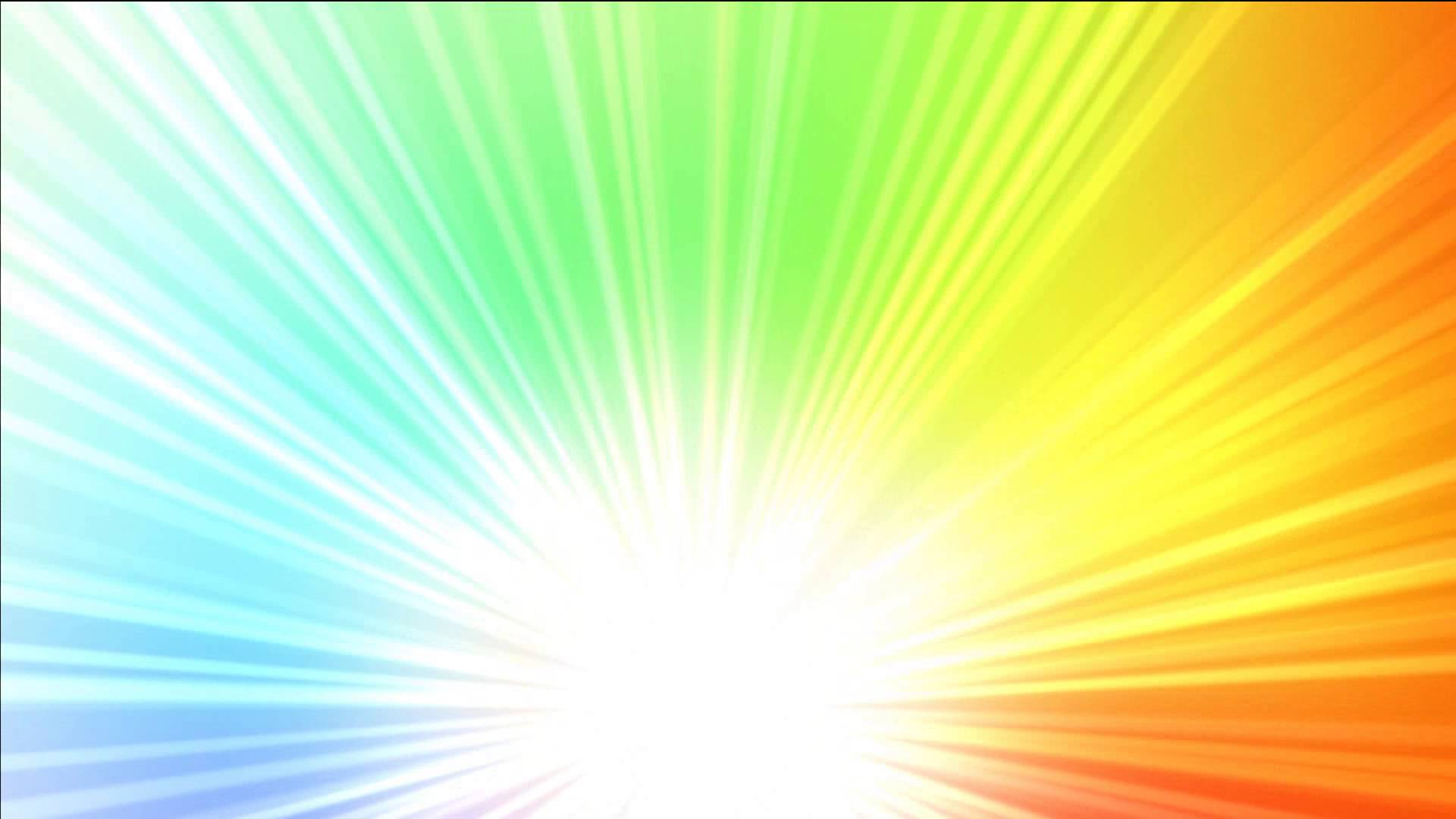 Организованная образовательная деятельность
Развитие движений «Яблочки для зайки»
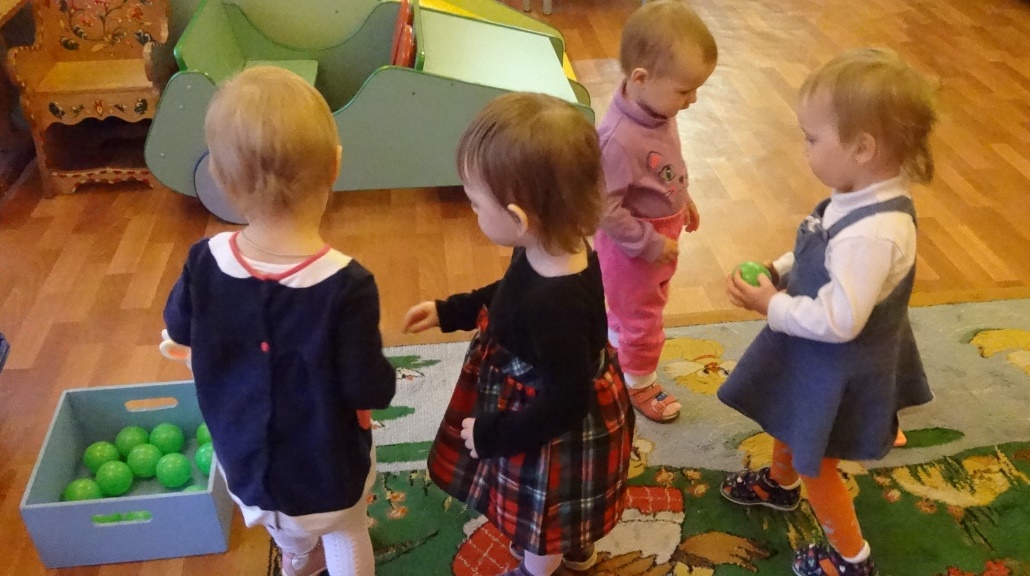 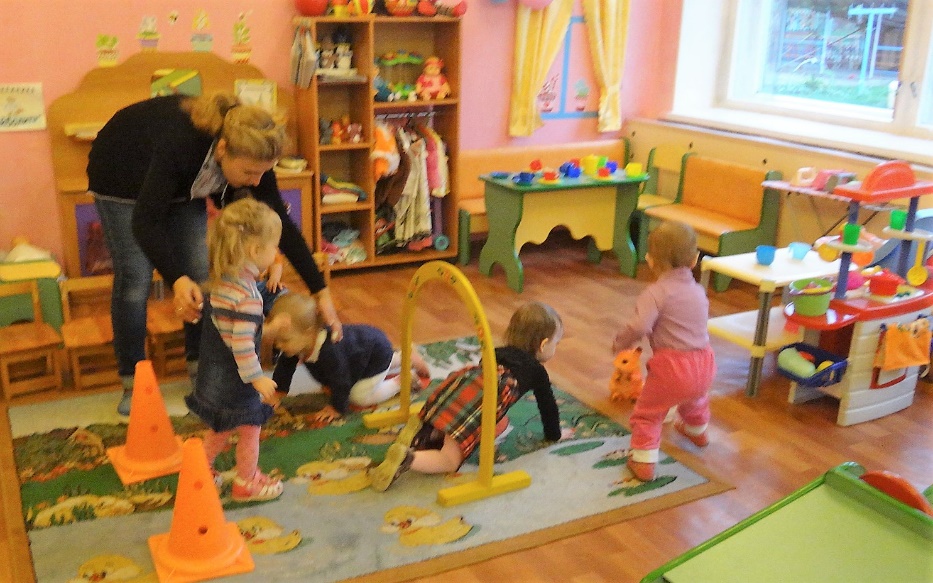 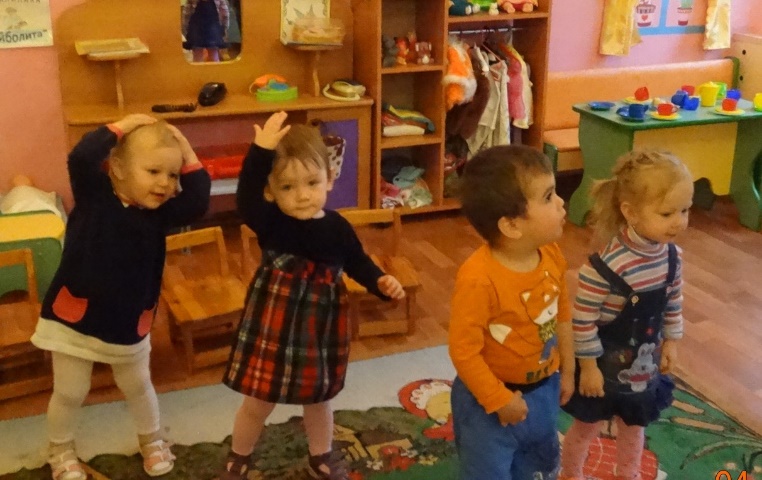 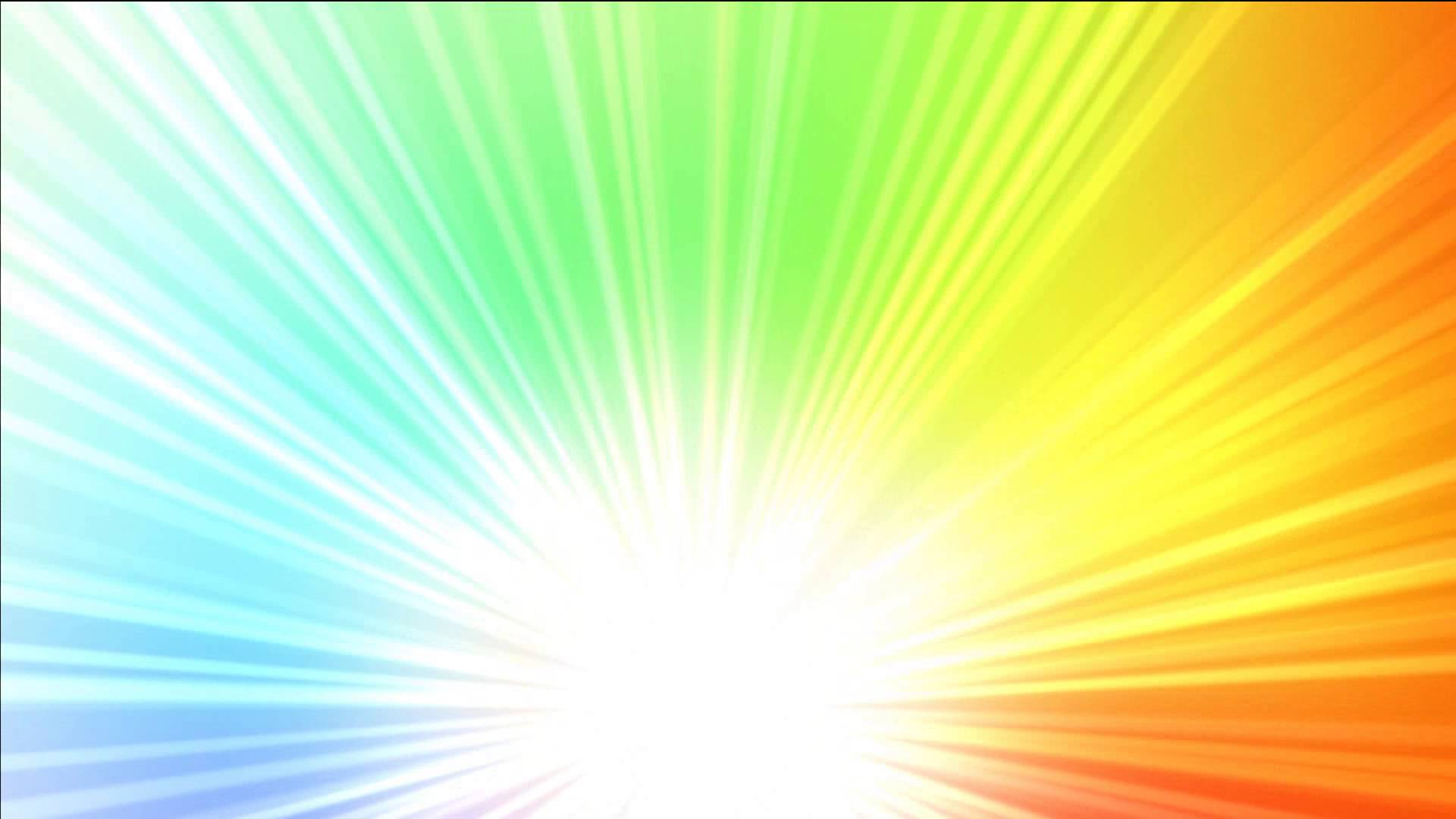 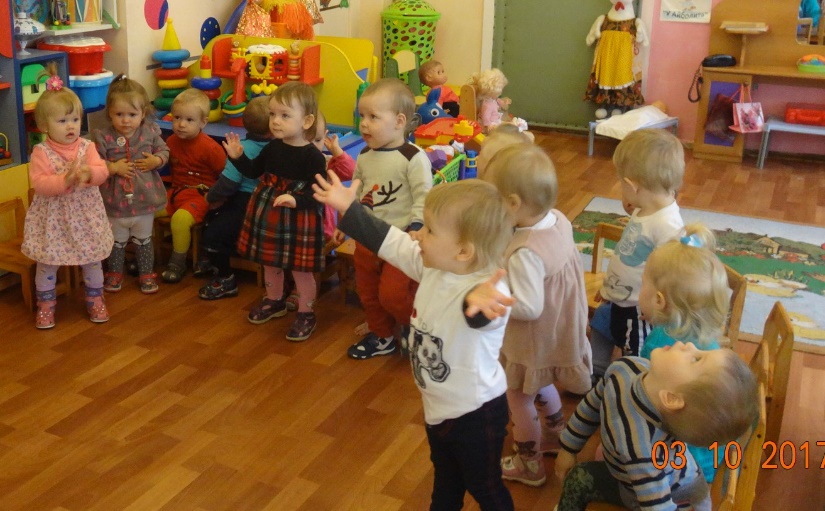 Организованная образовательная деятельность
Музыка «В гости к птичке»
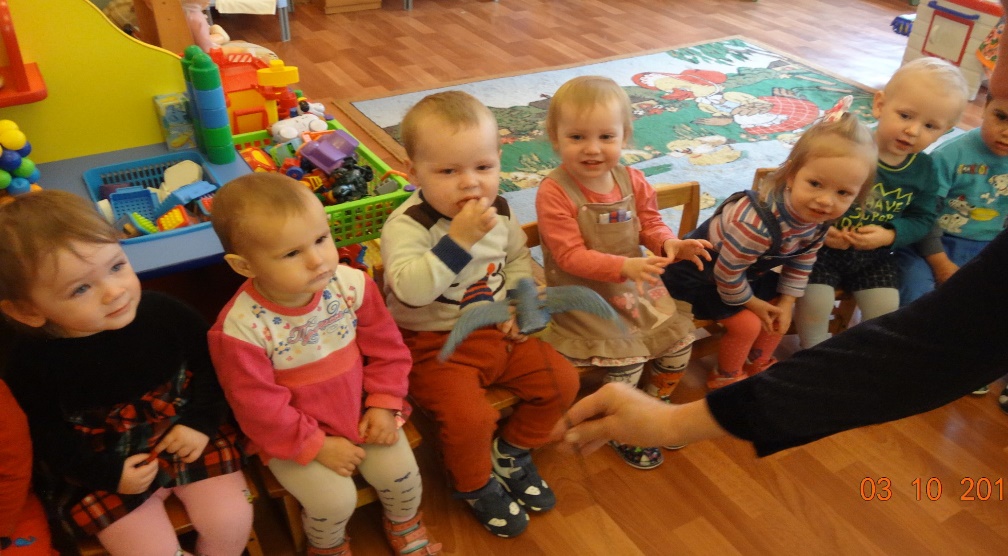 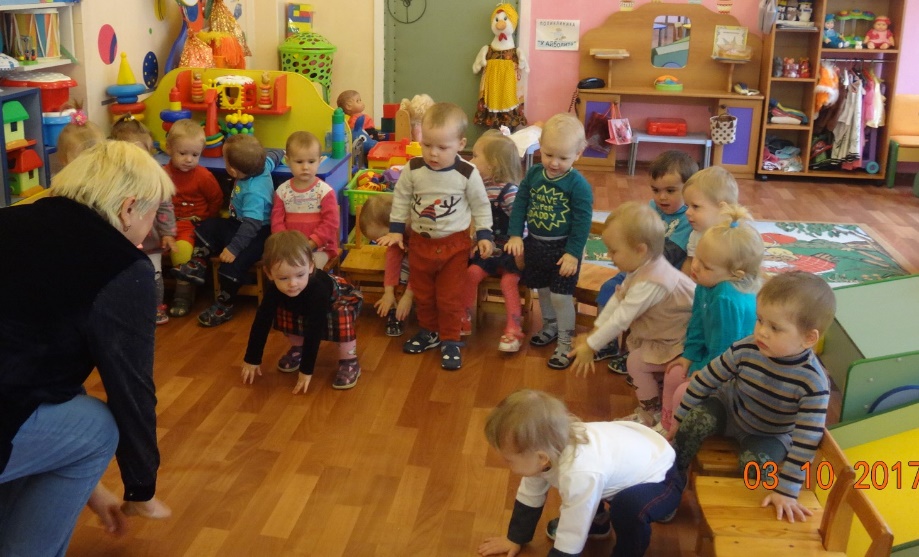 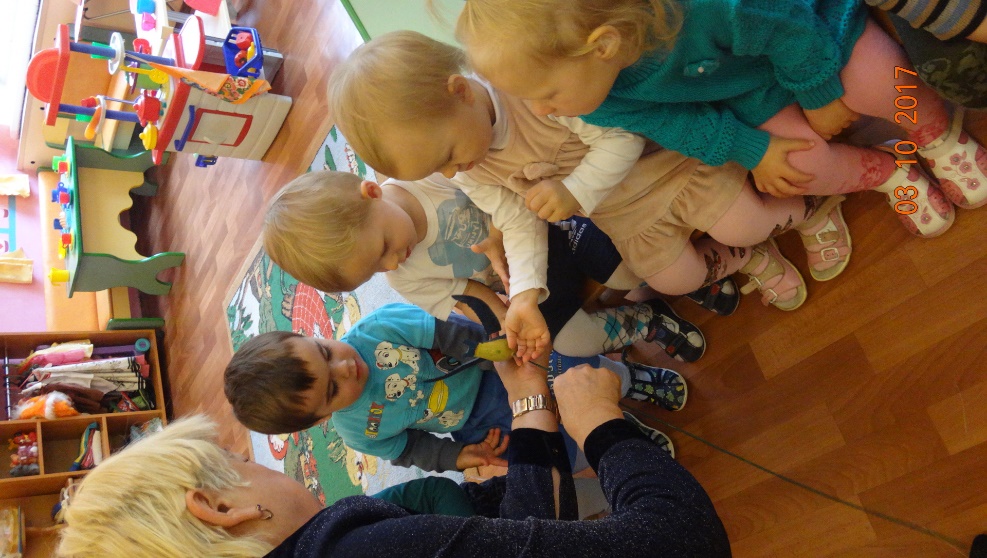 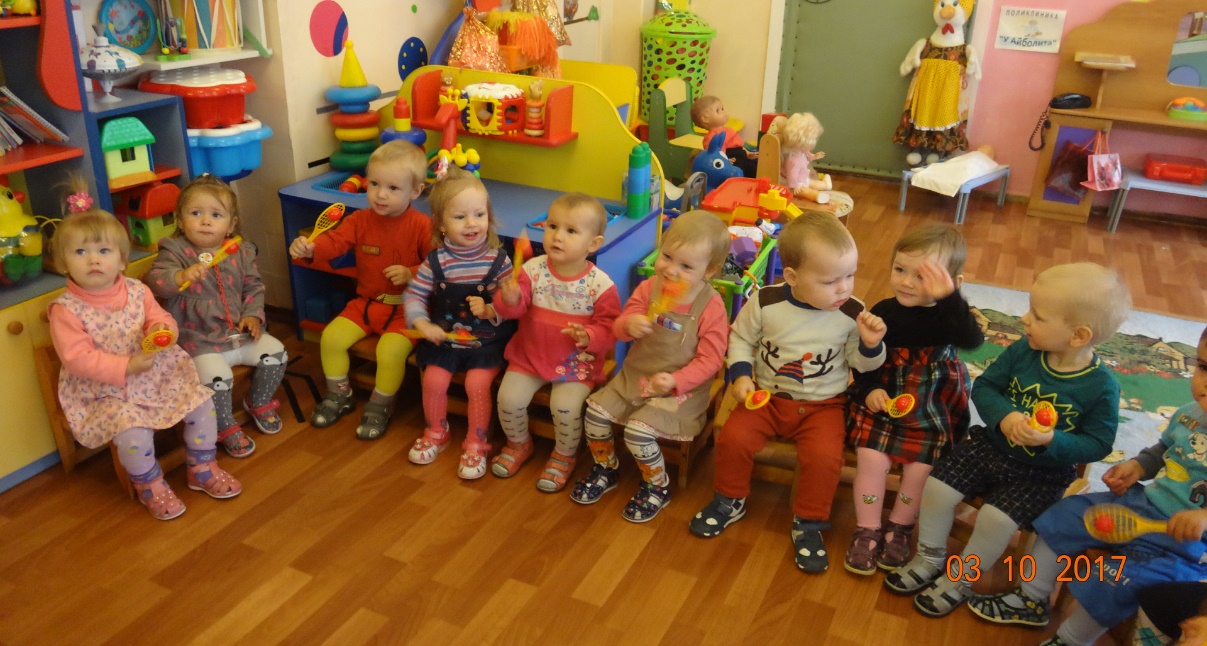 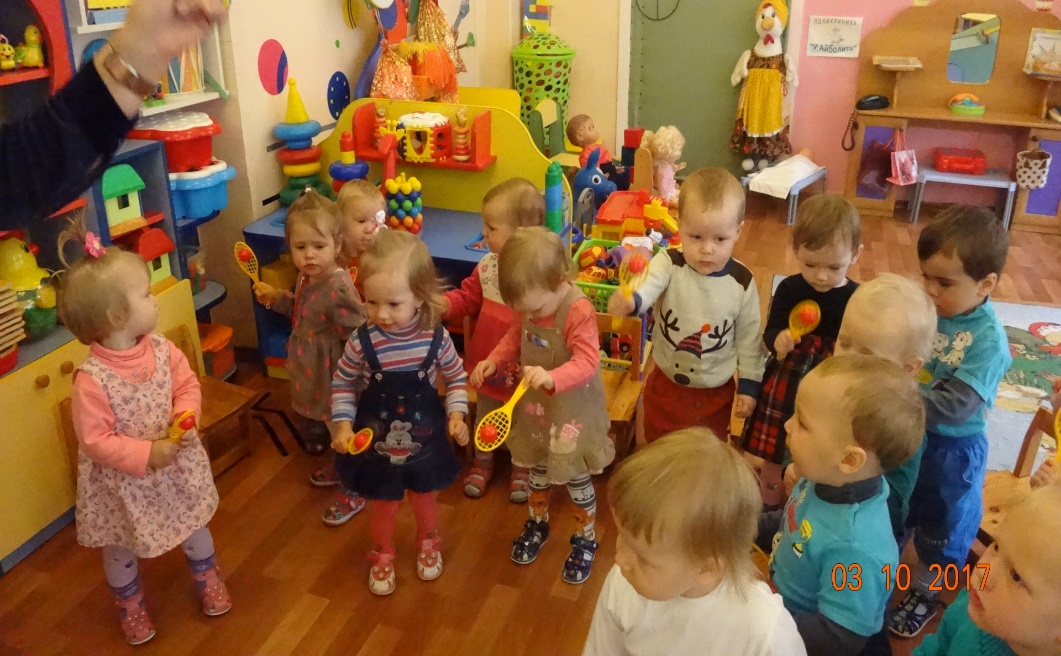 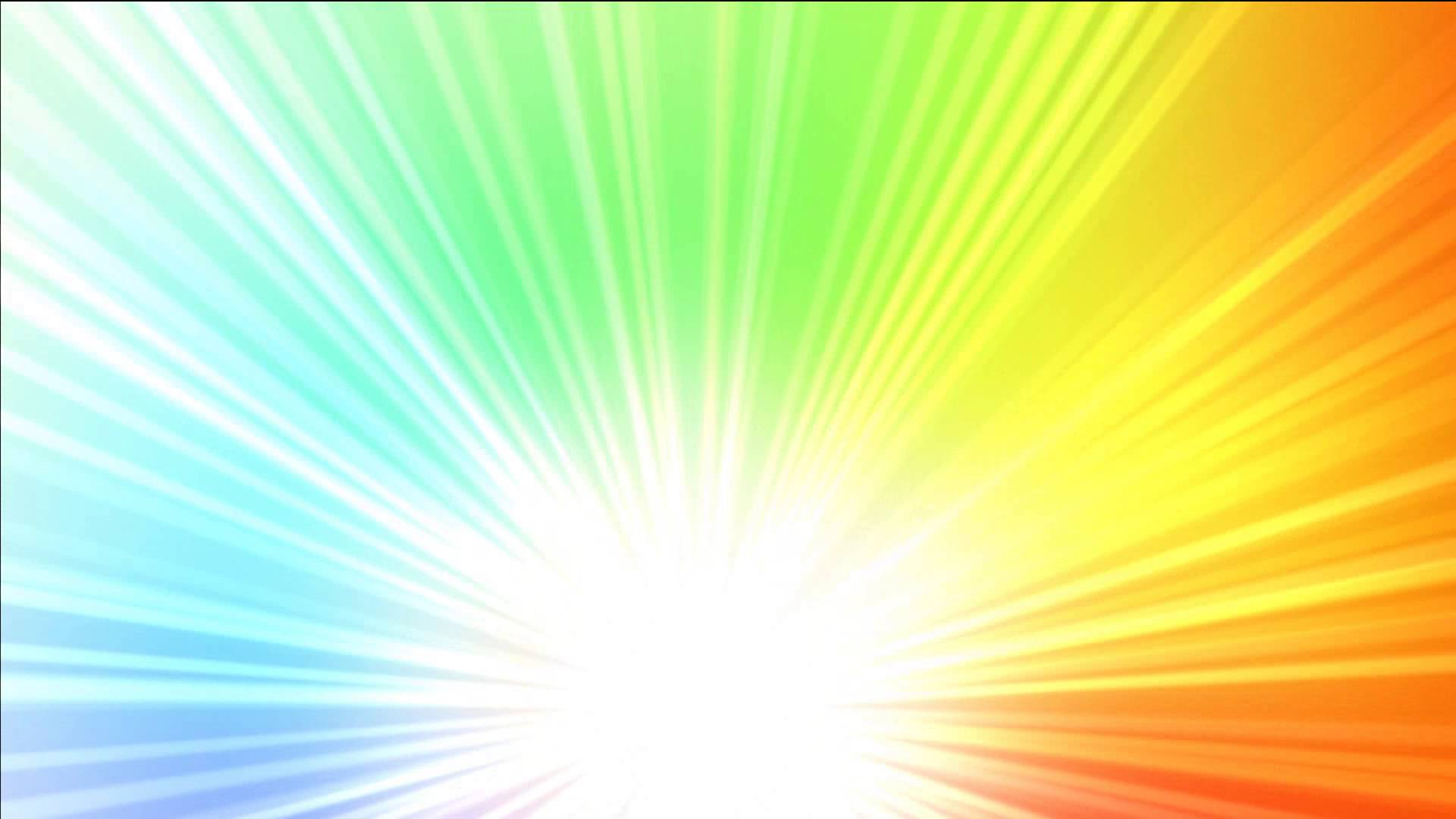 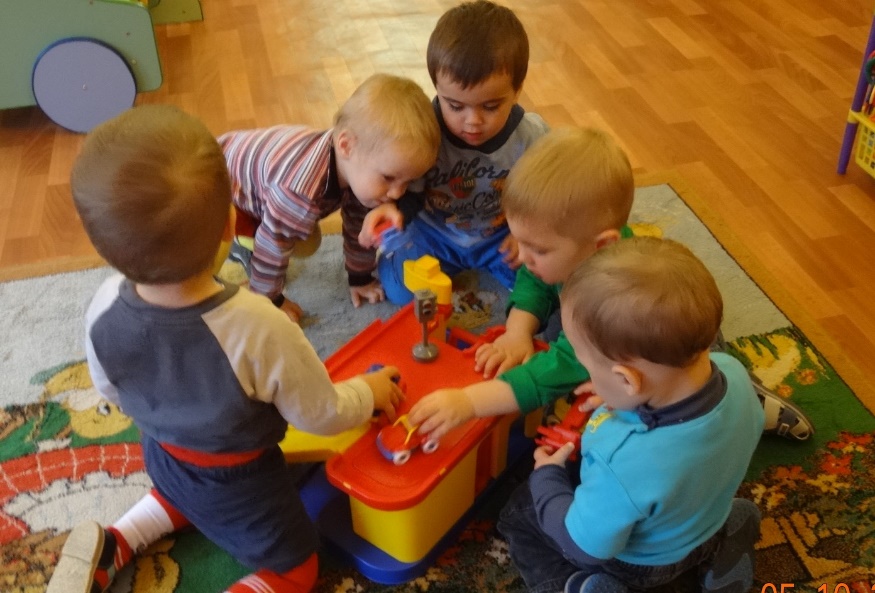 Самостоятельная игровая деятельность
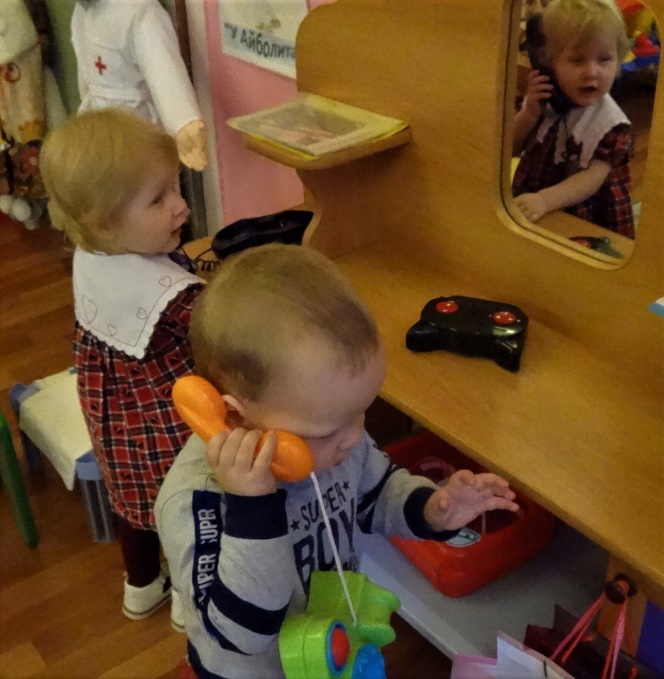 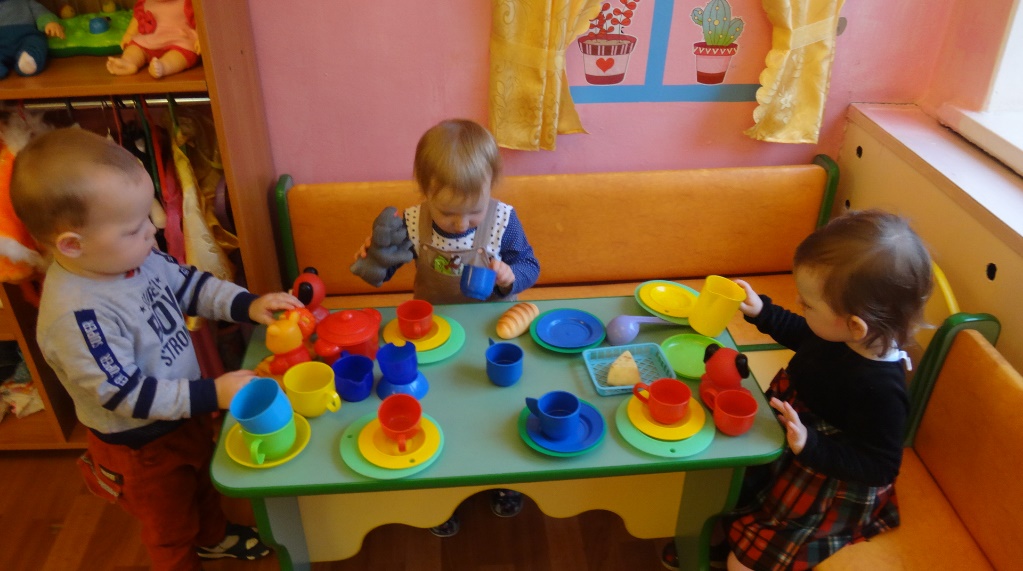 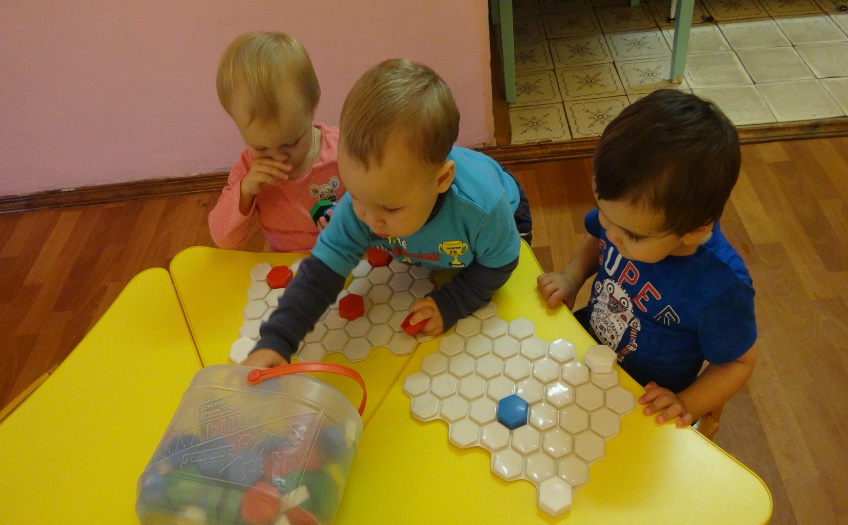 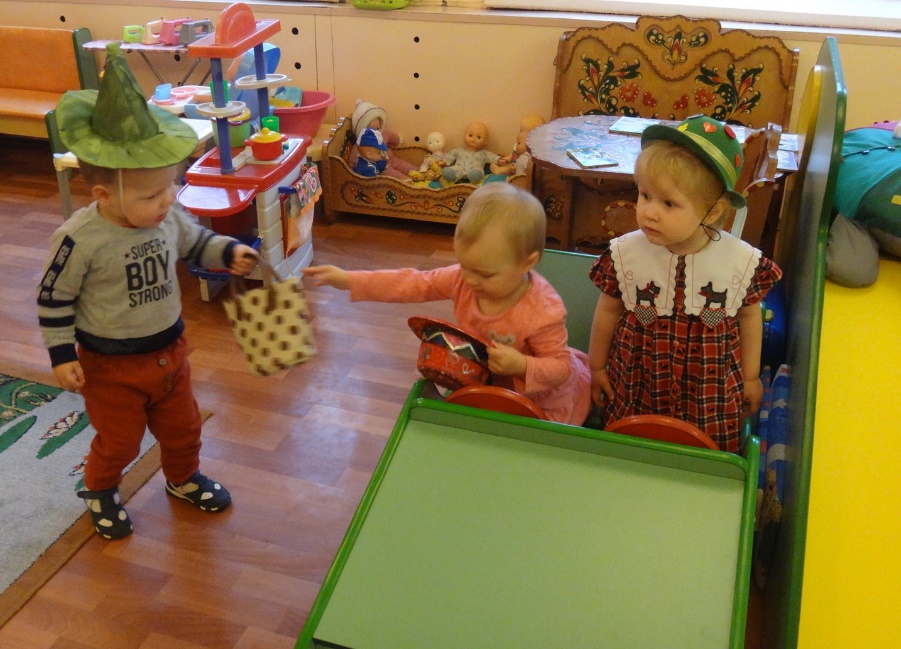 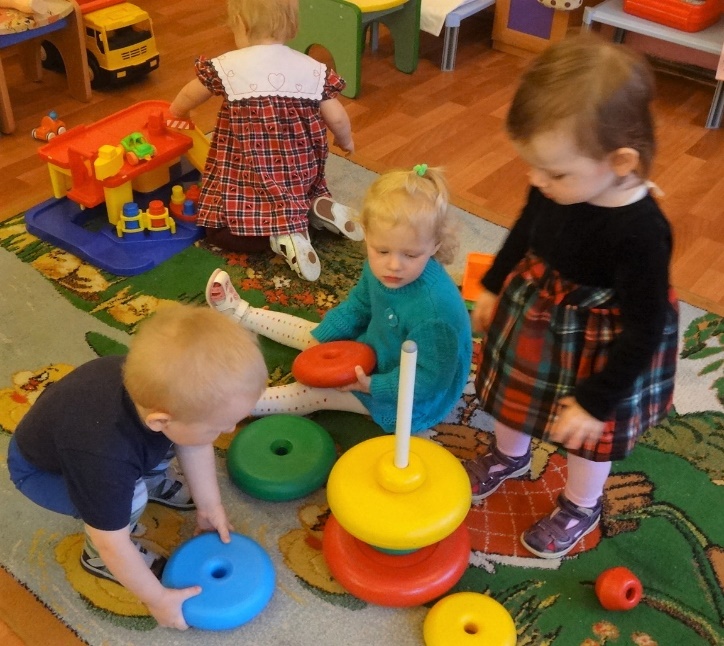 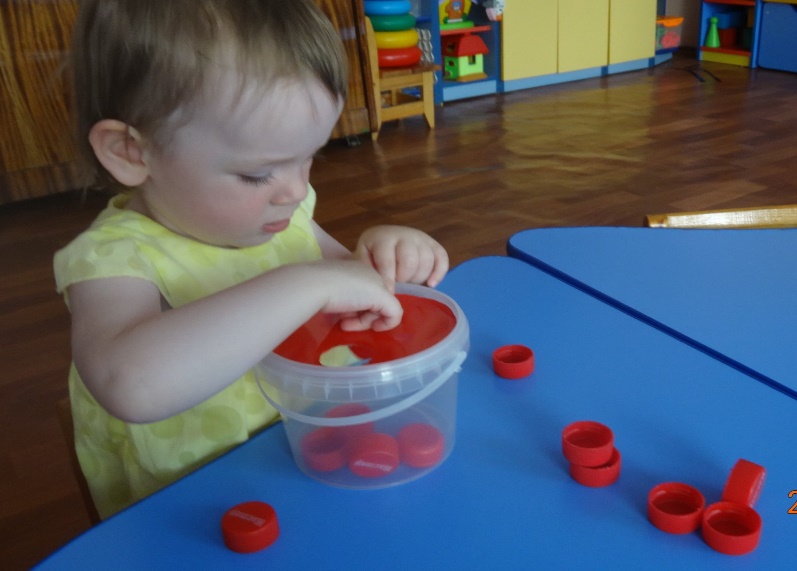 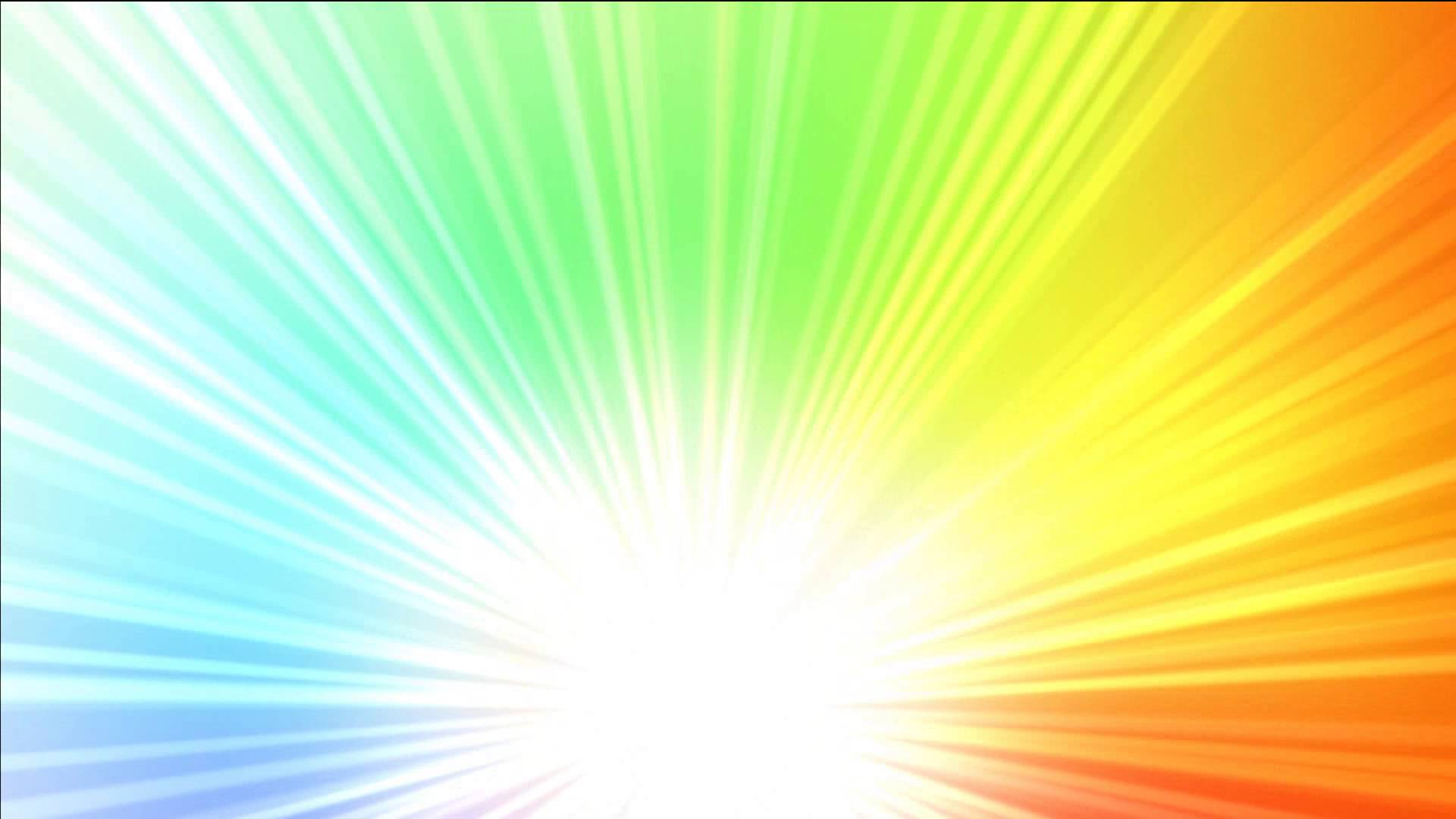 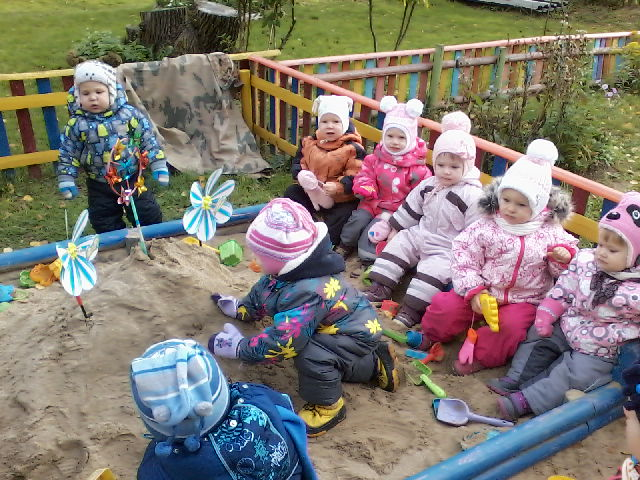 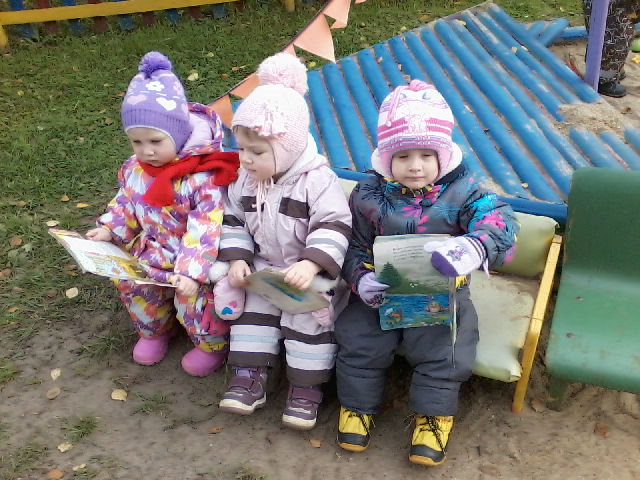 Прогулка
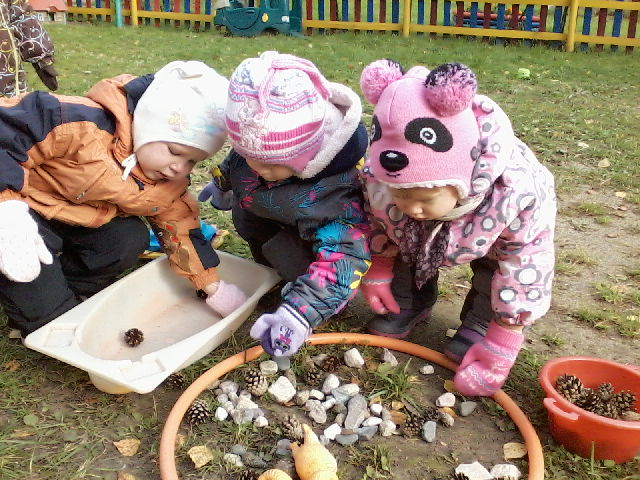 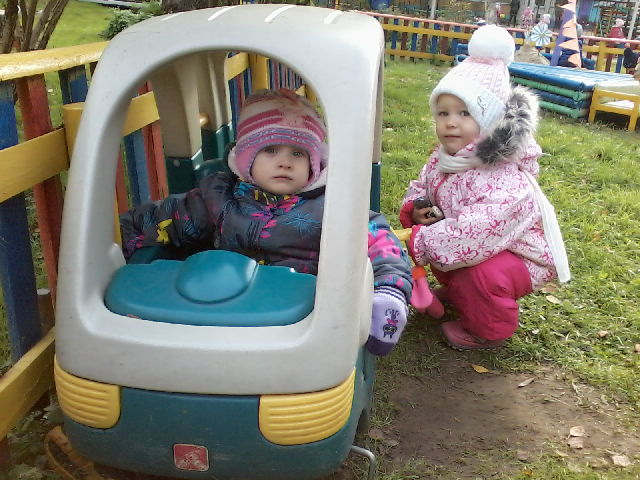 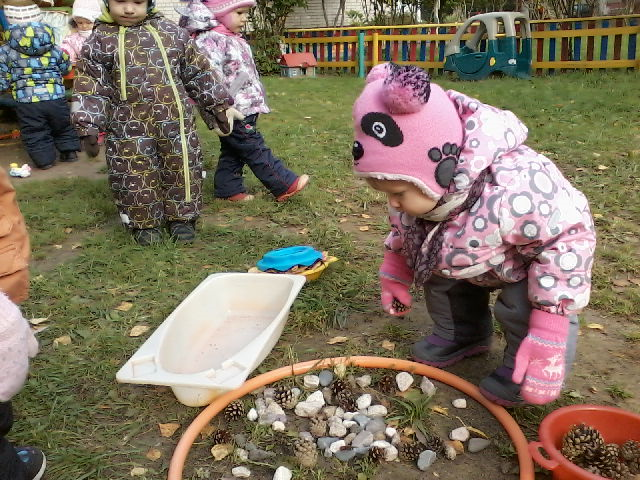 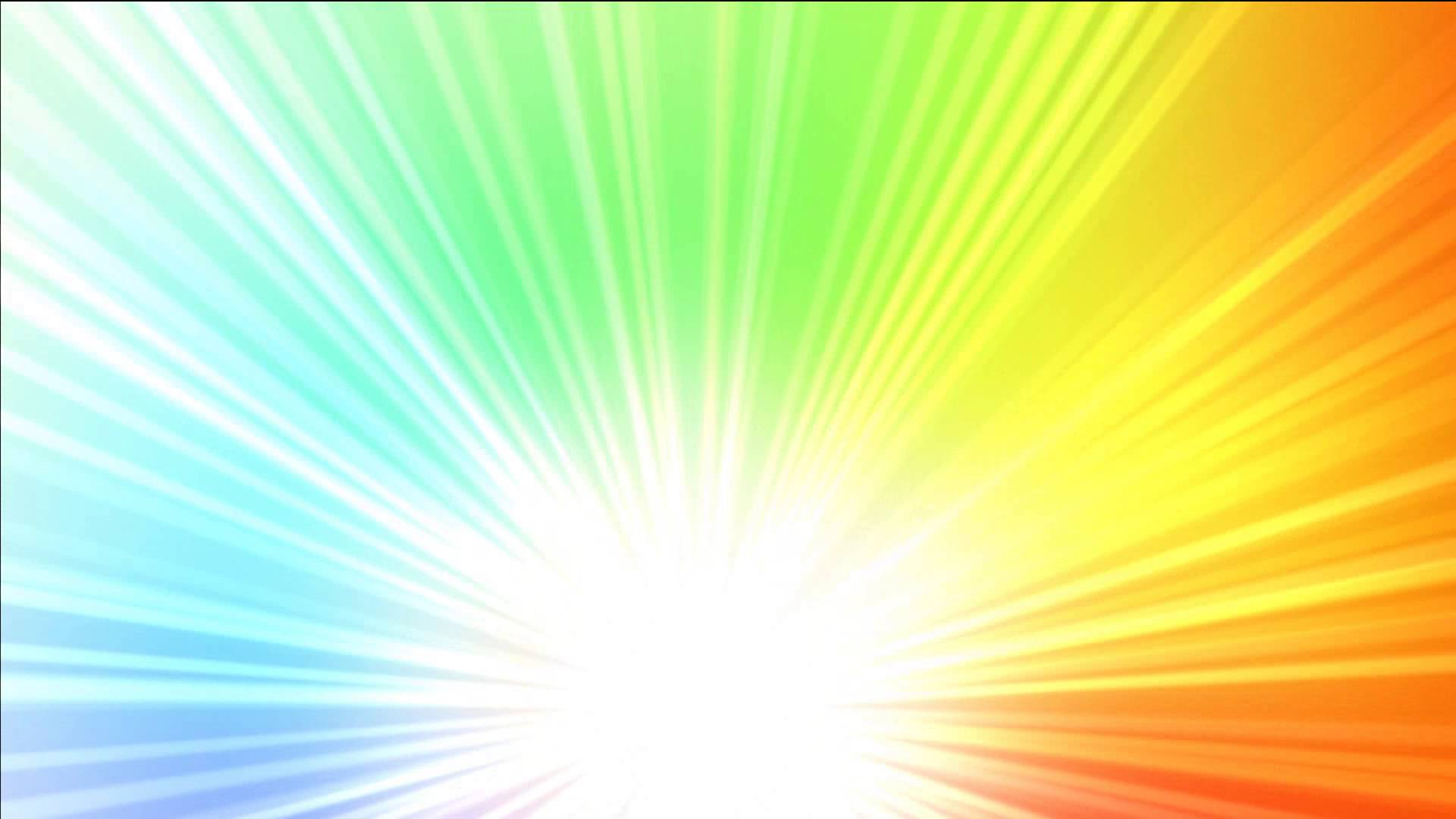 Подготовка к обеду. Обед.
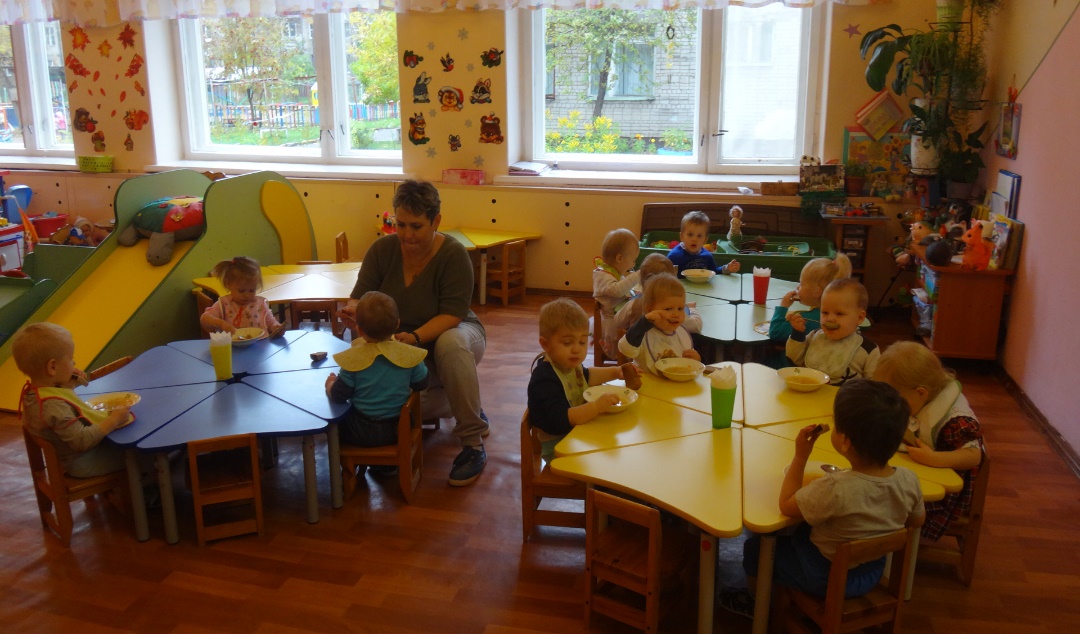 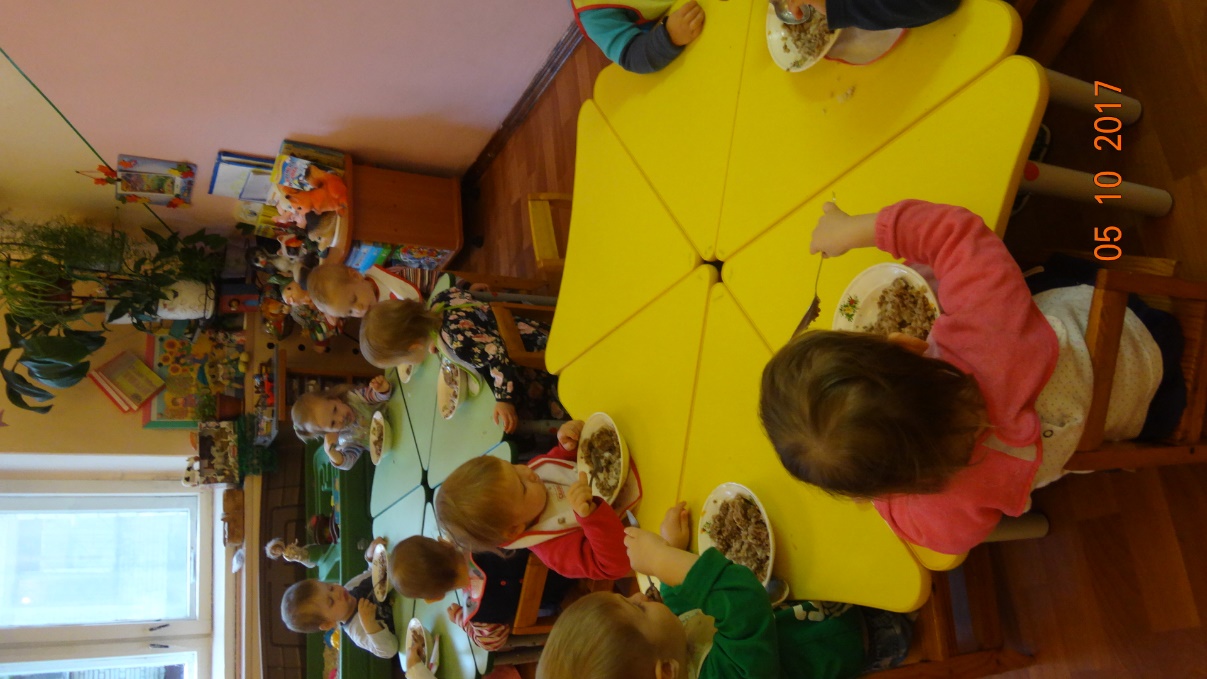 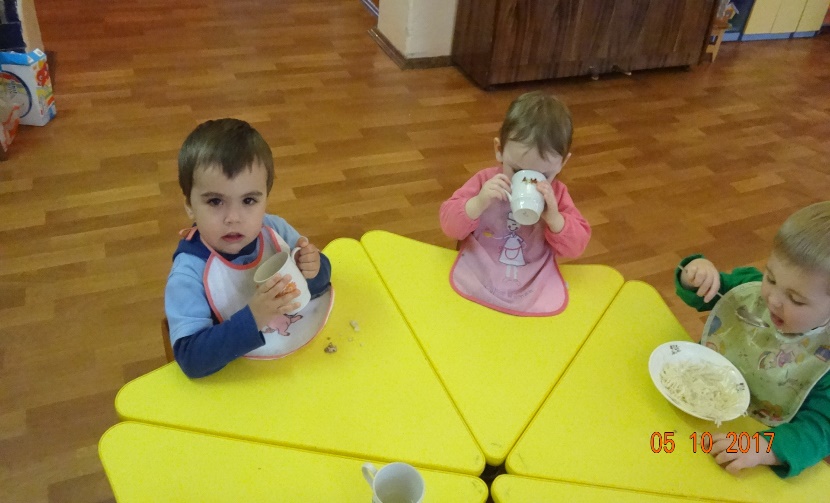 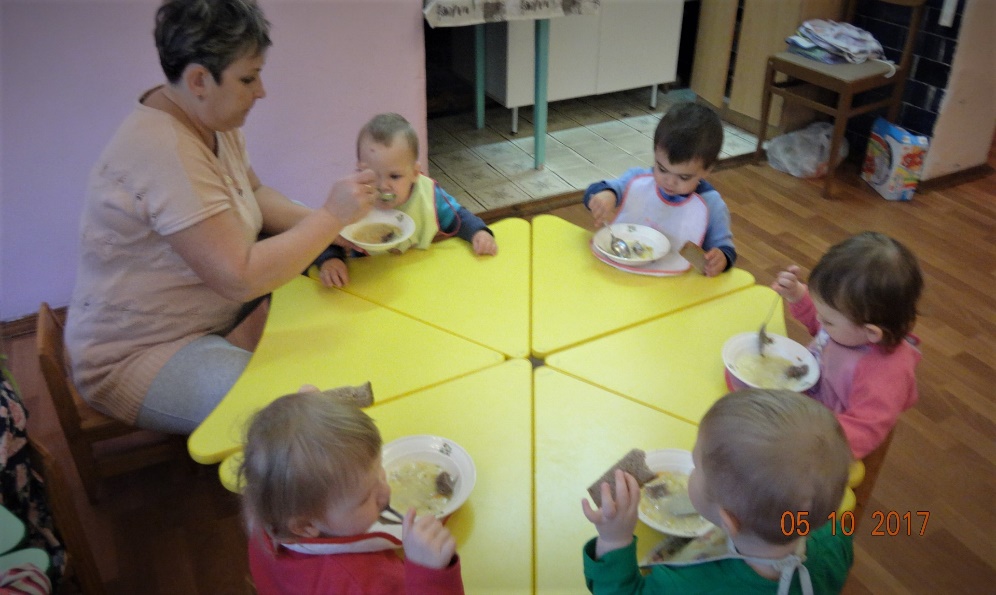 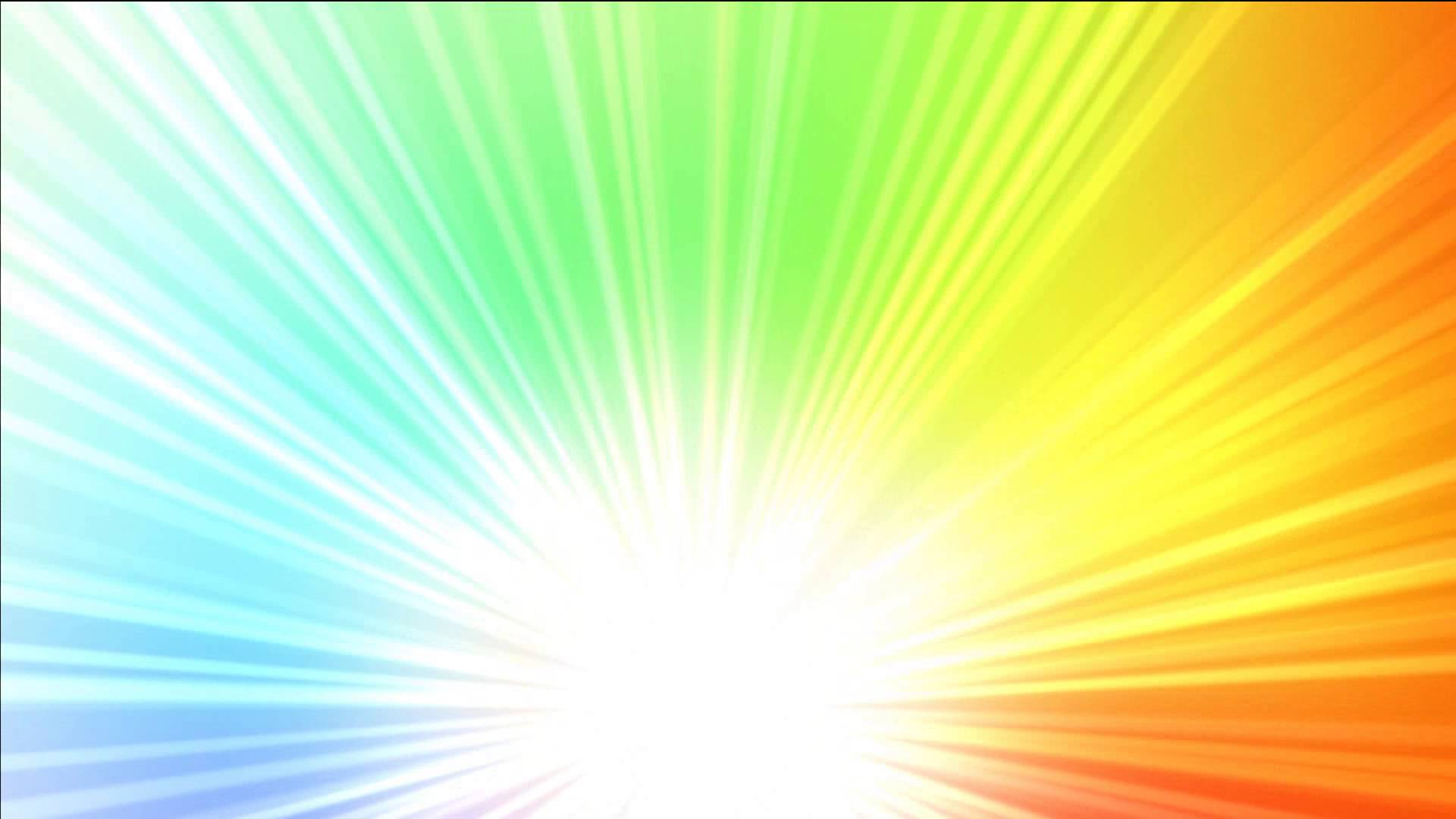 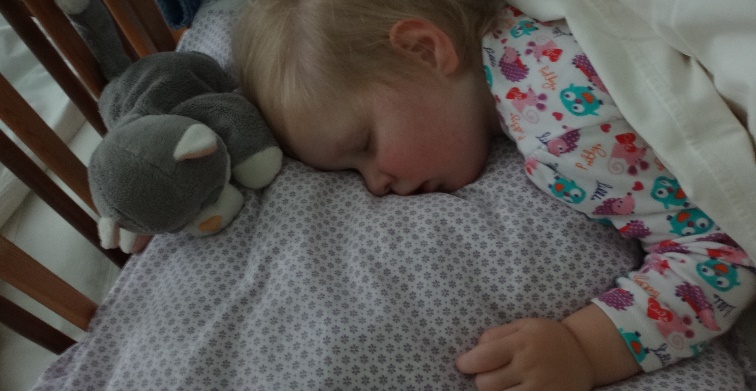 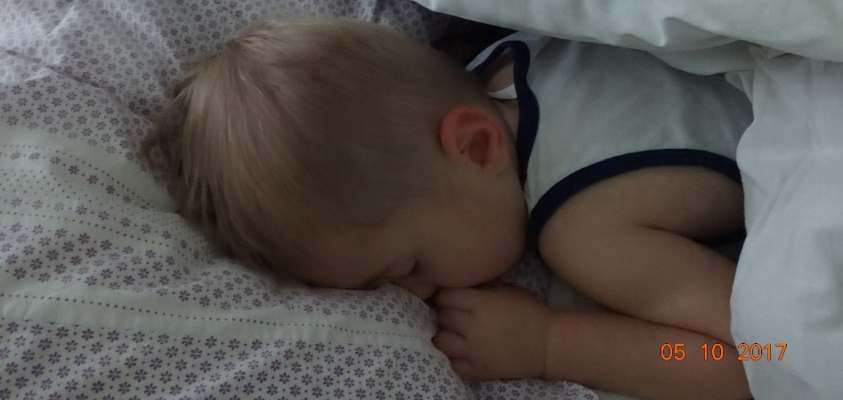 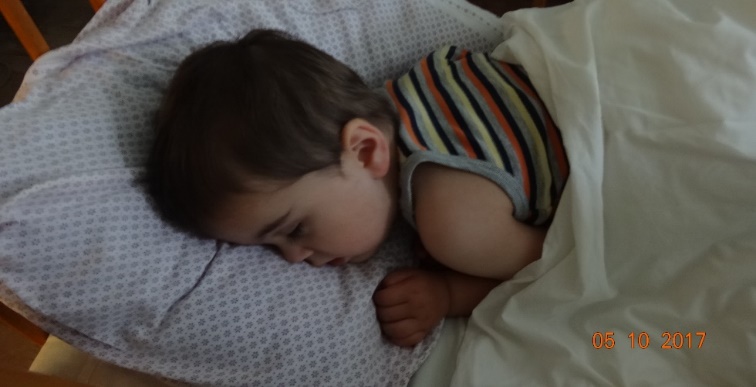 а ко сну.           Сон.
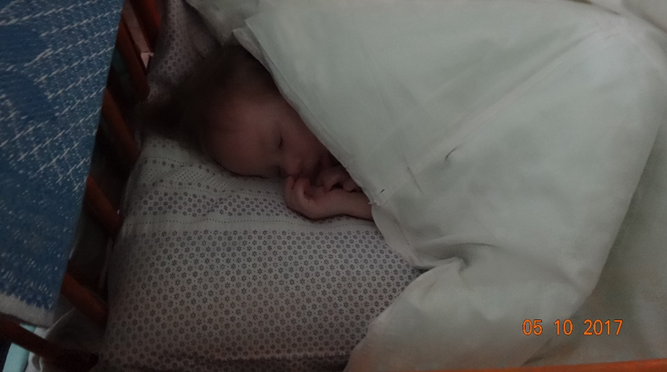 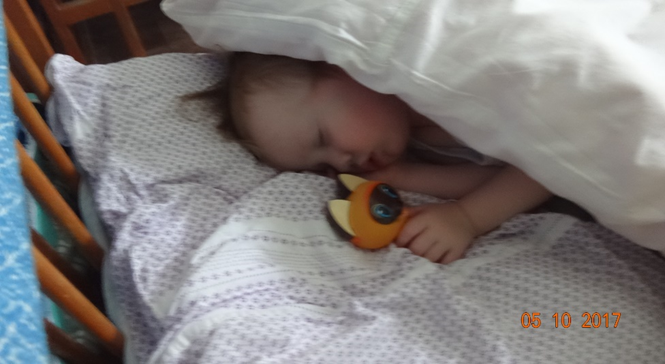 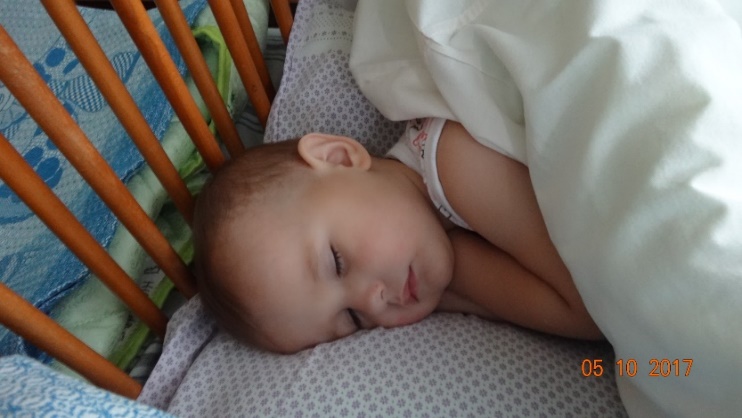 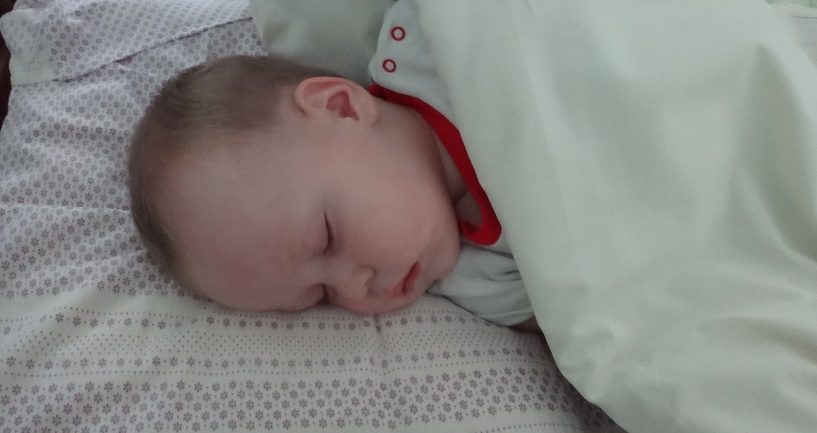 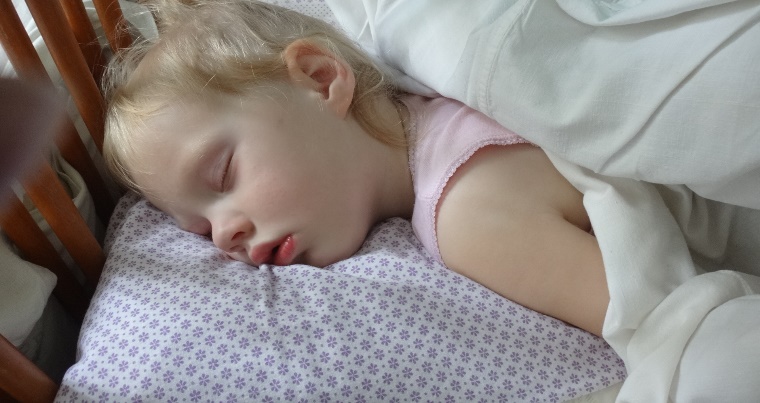 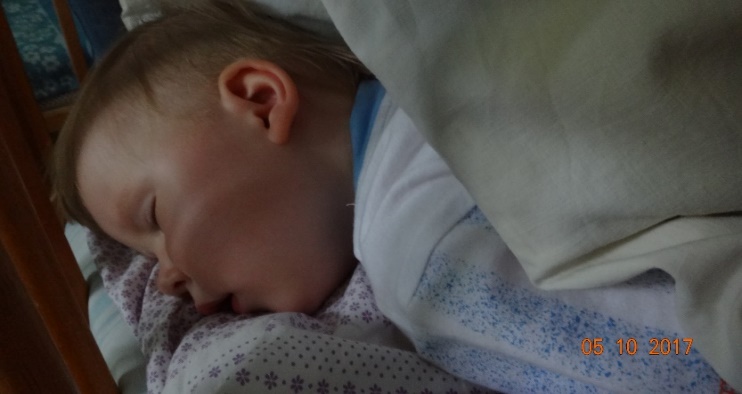 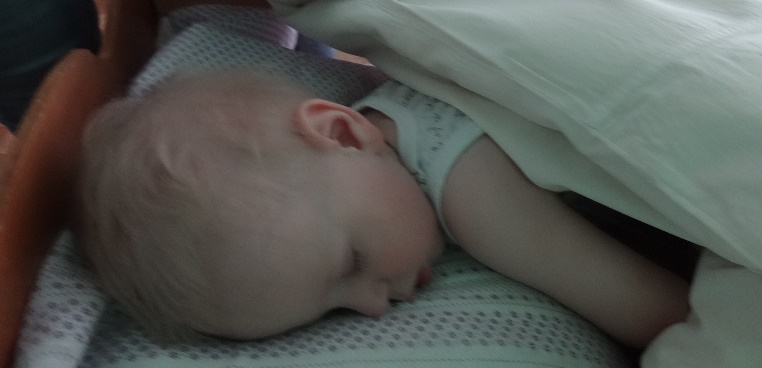 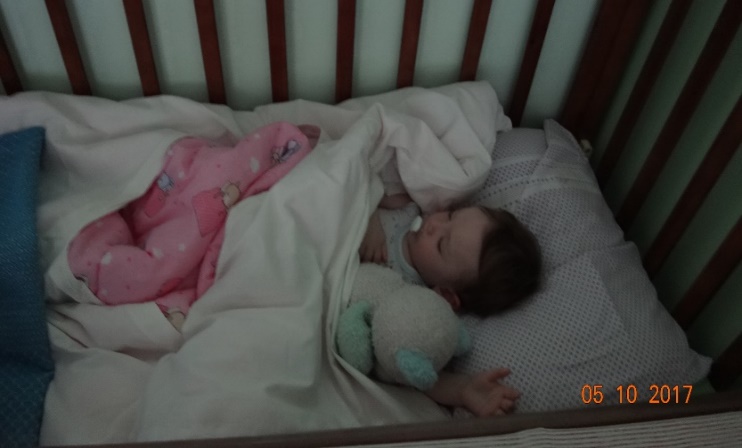 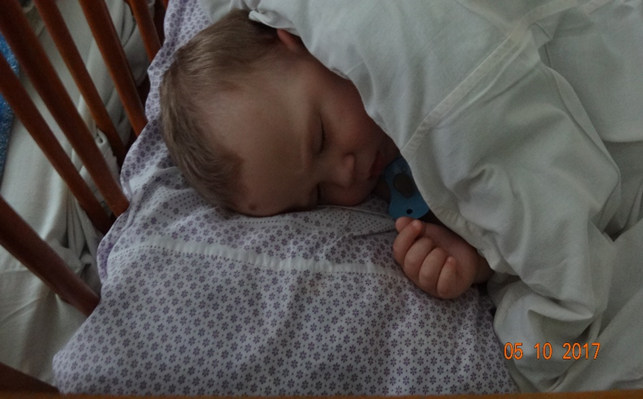 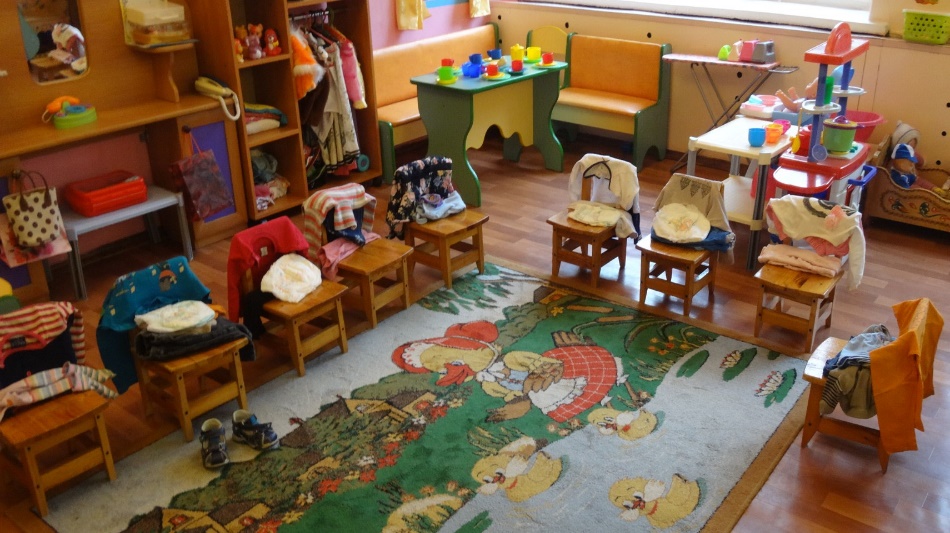 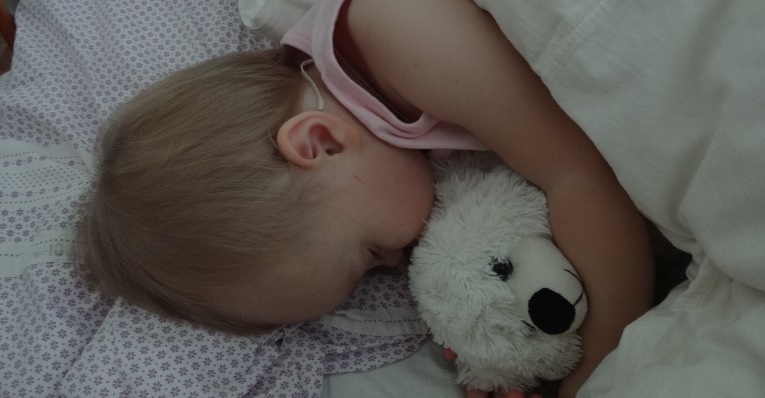 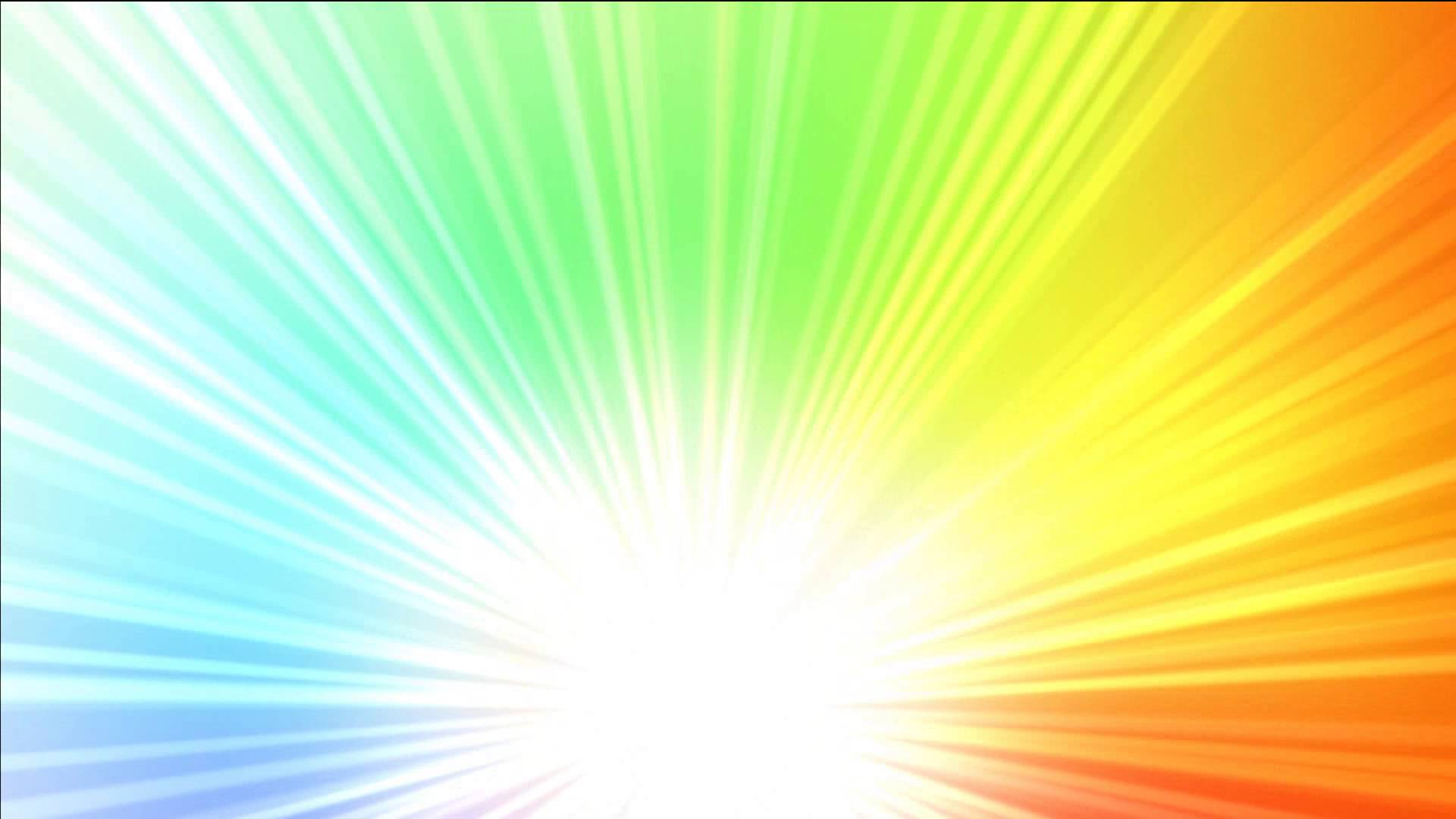 Постепенный подъем. Оздоровительные мероприятия.
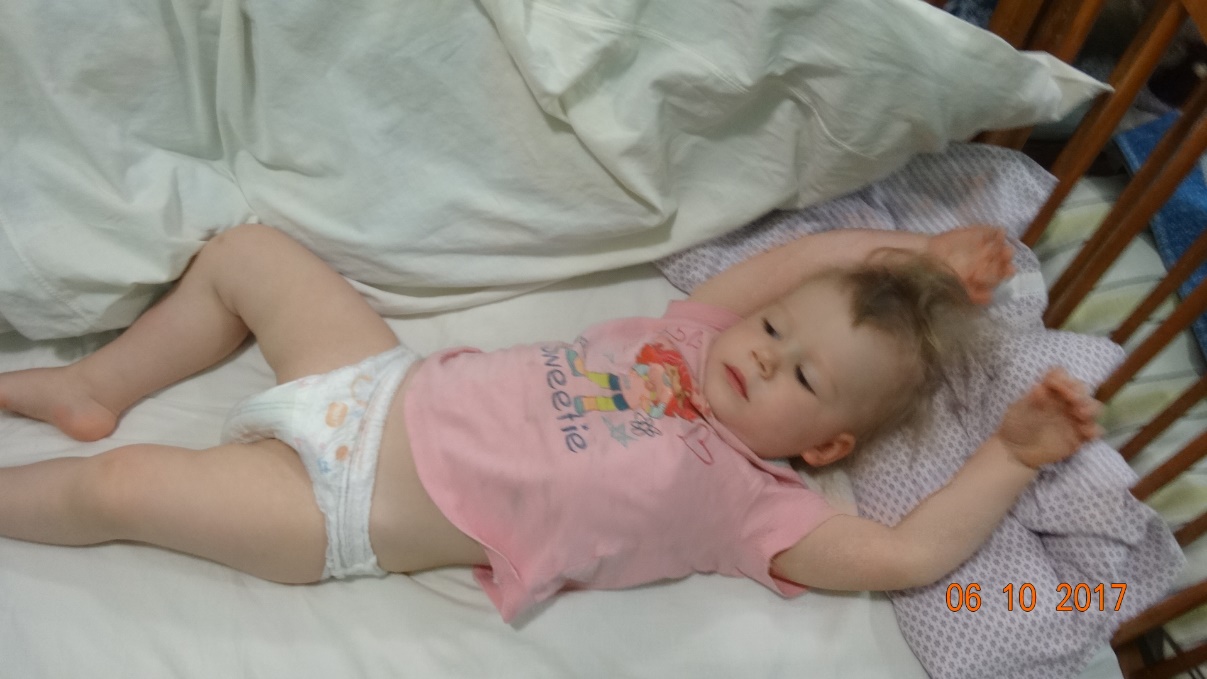 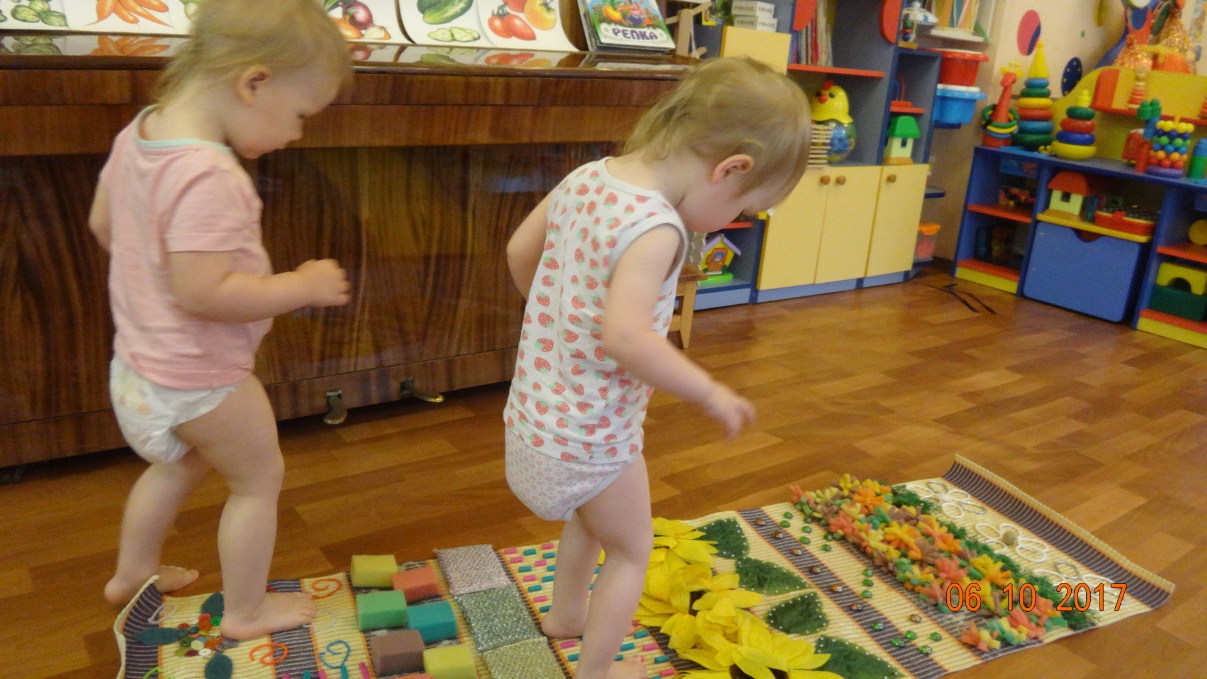 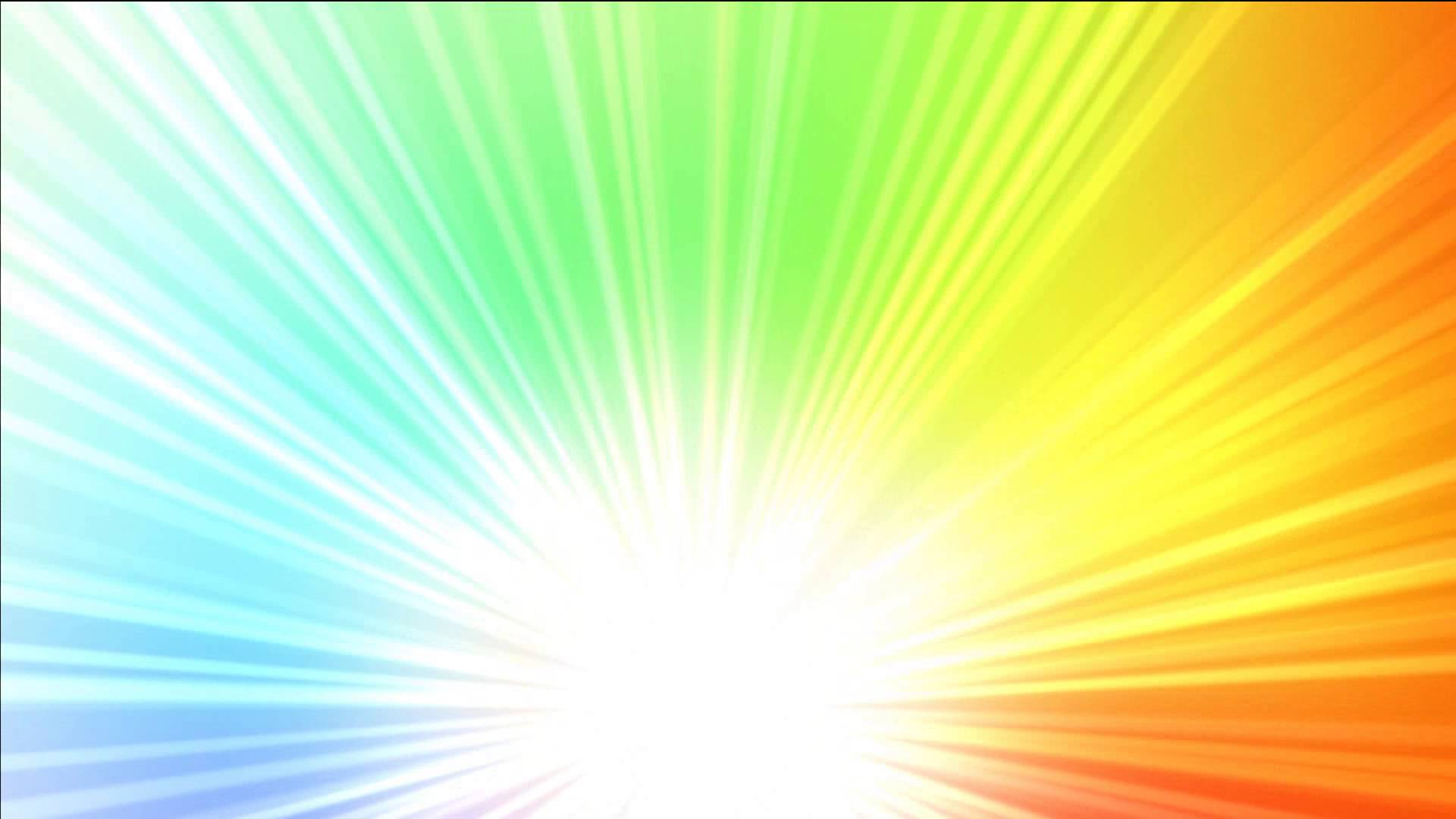 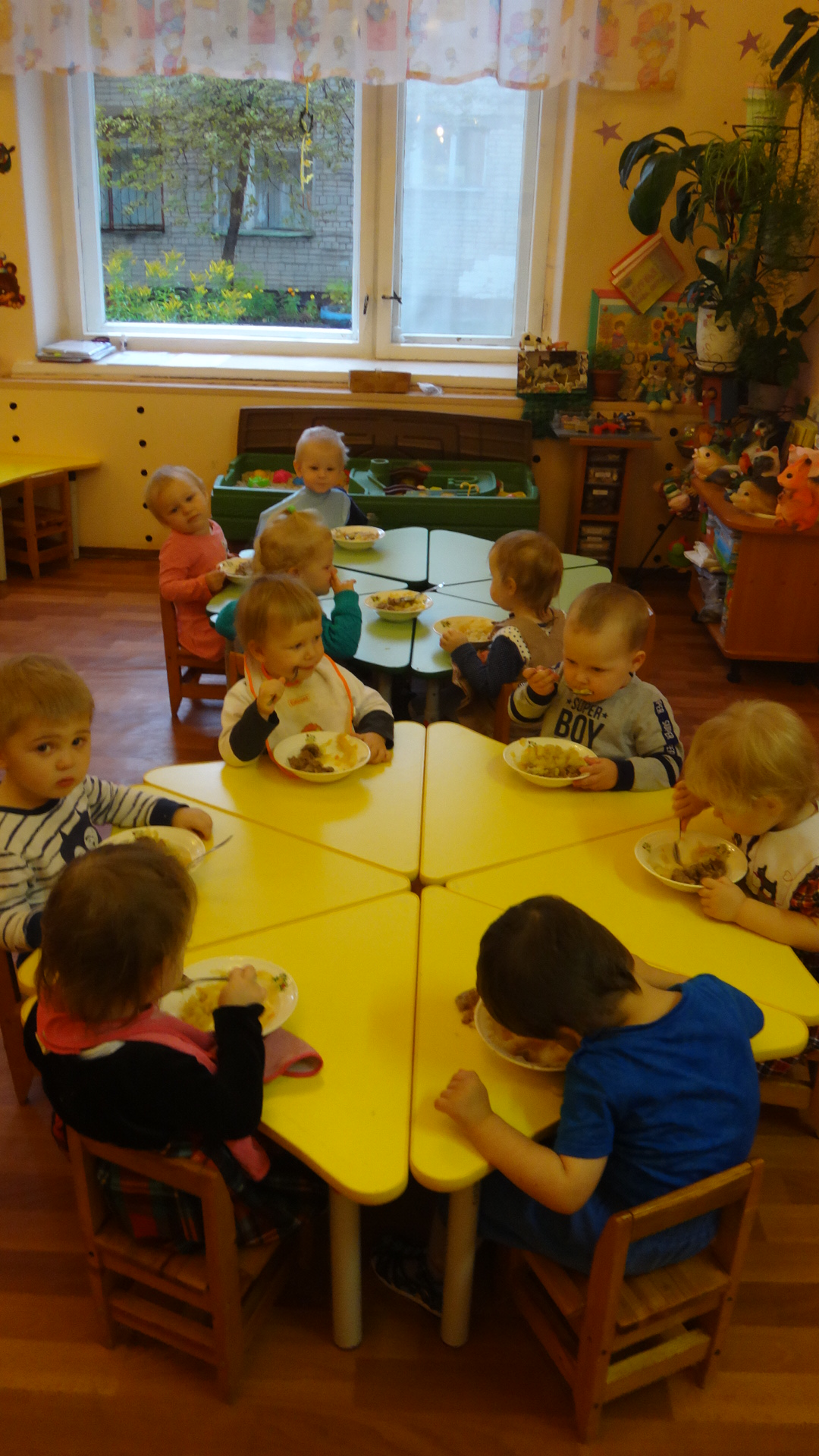 Ужин.
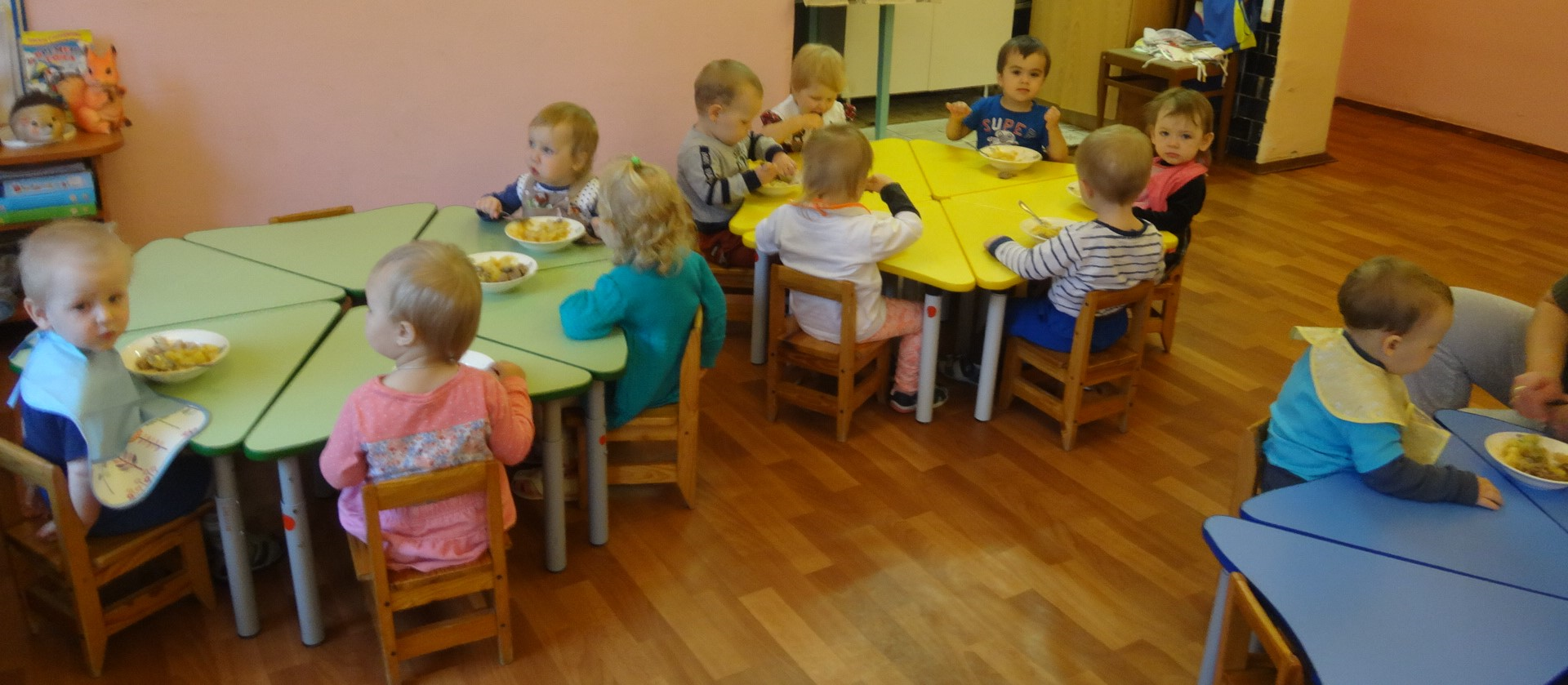 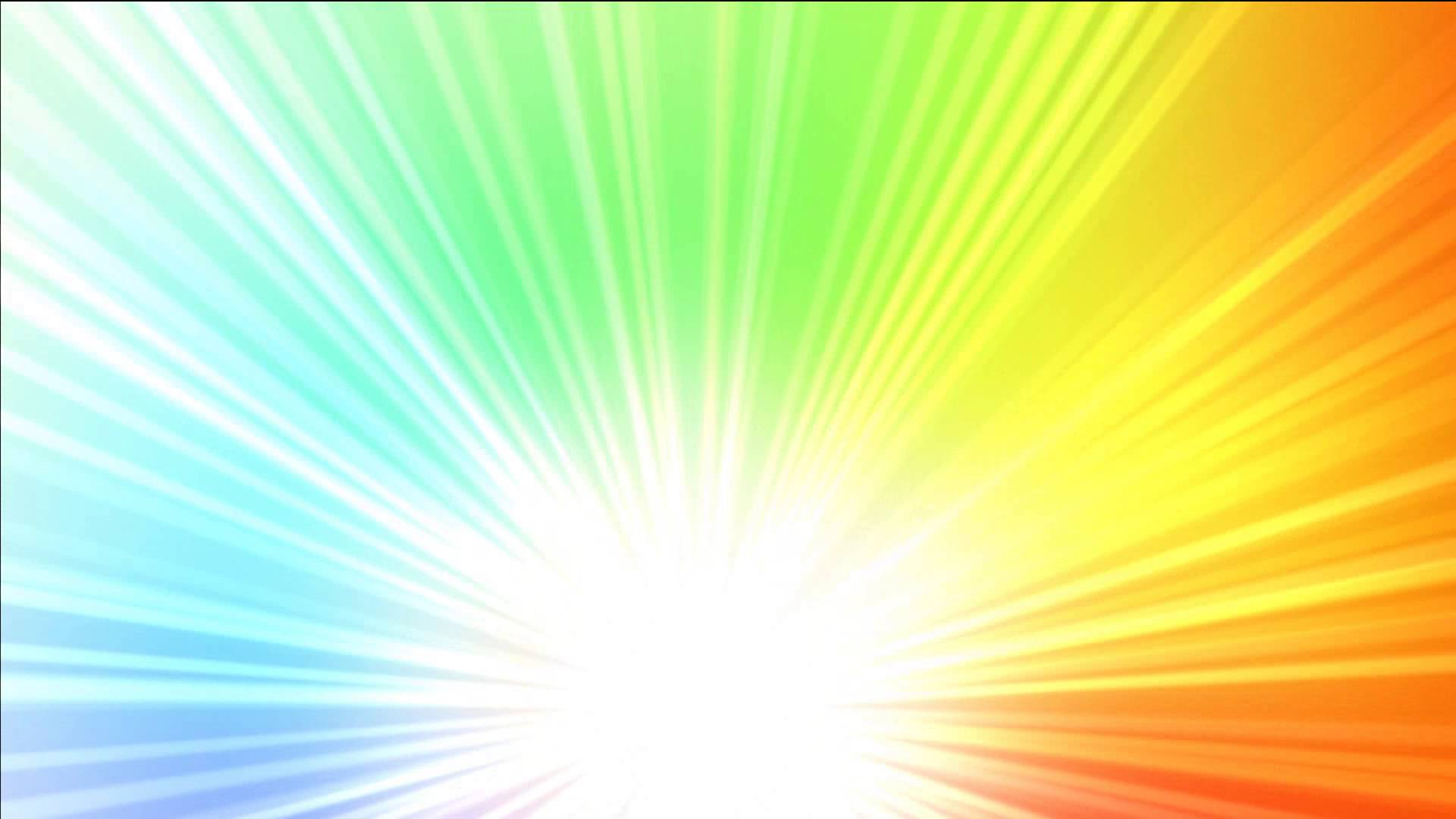 Информация для родителей.
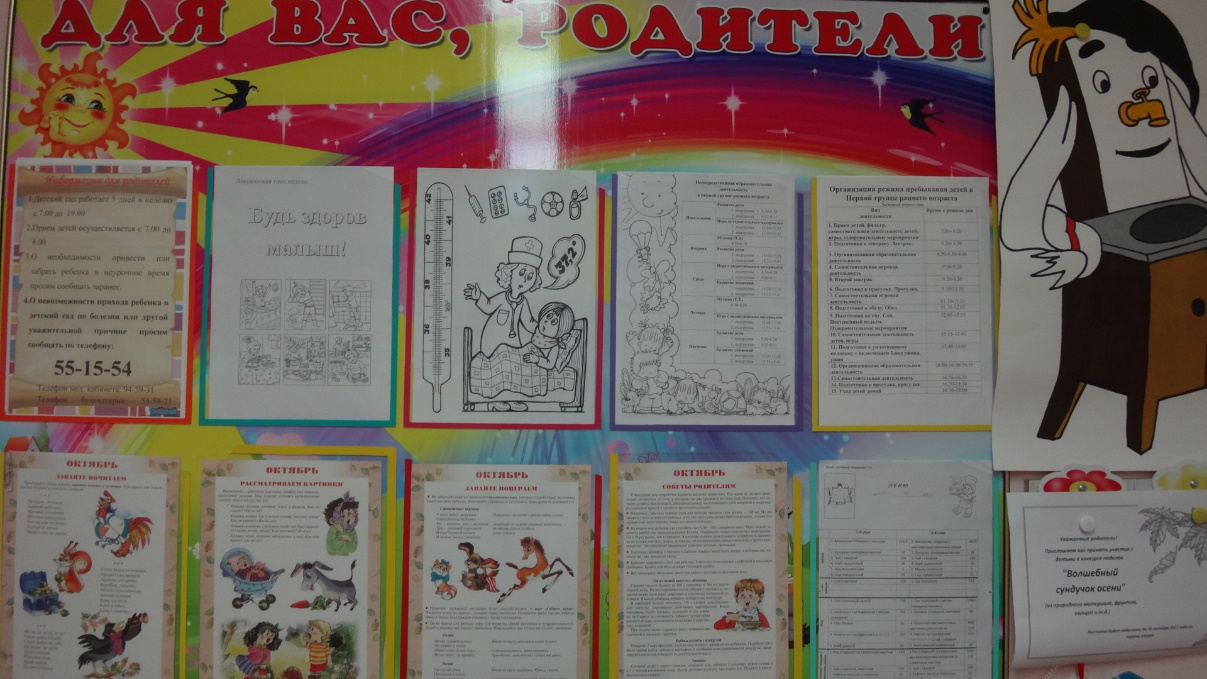 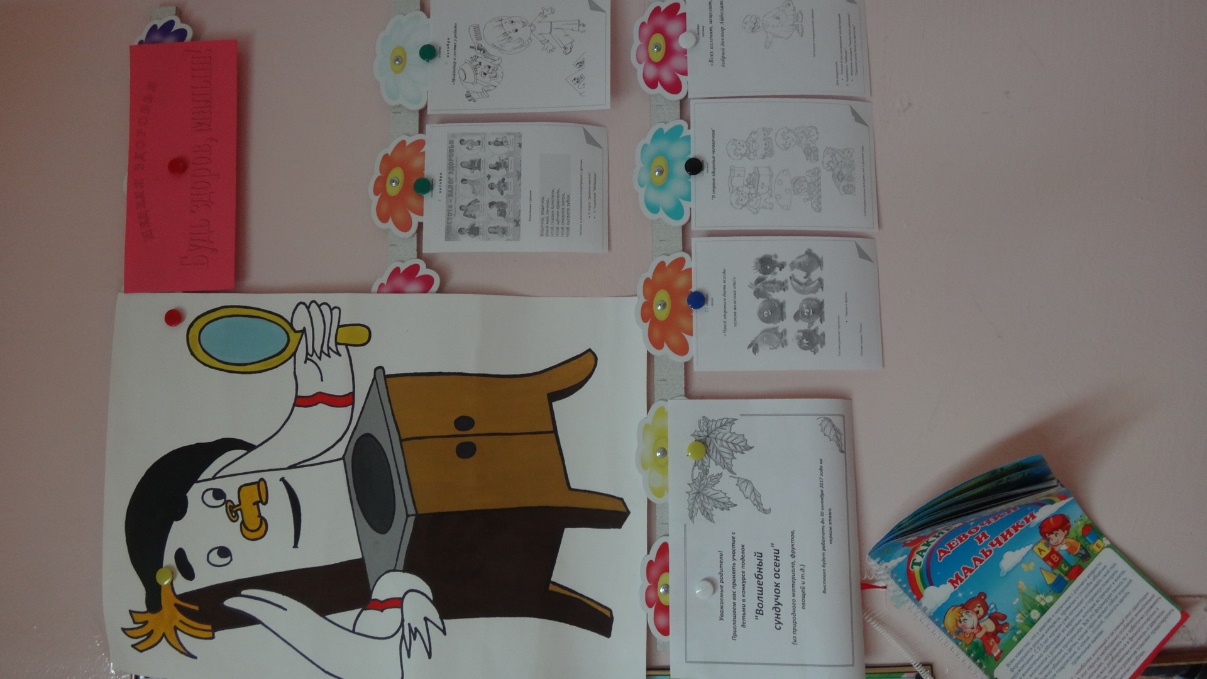 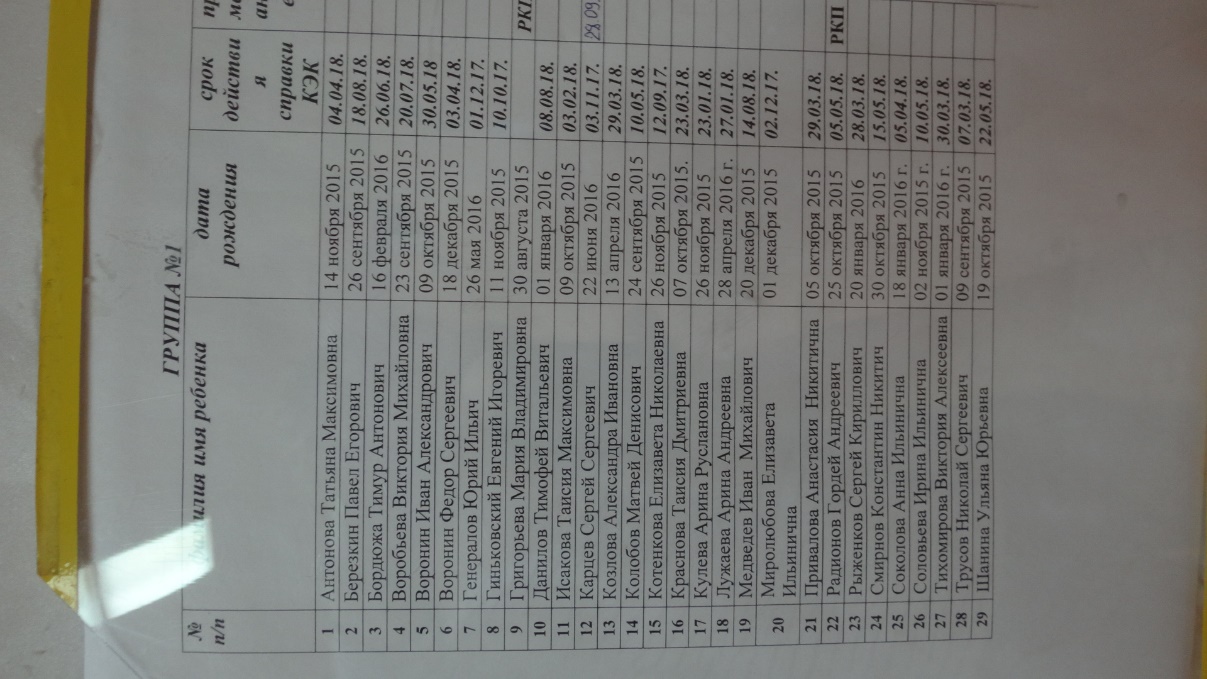 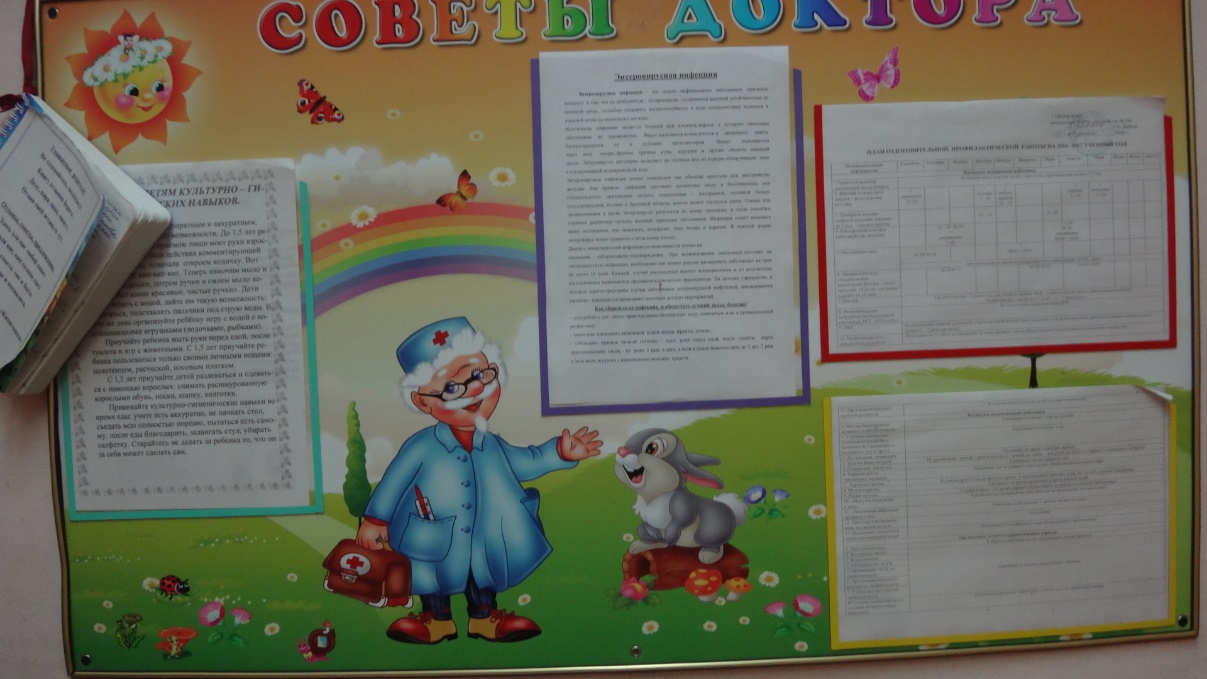 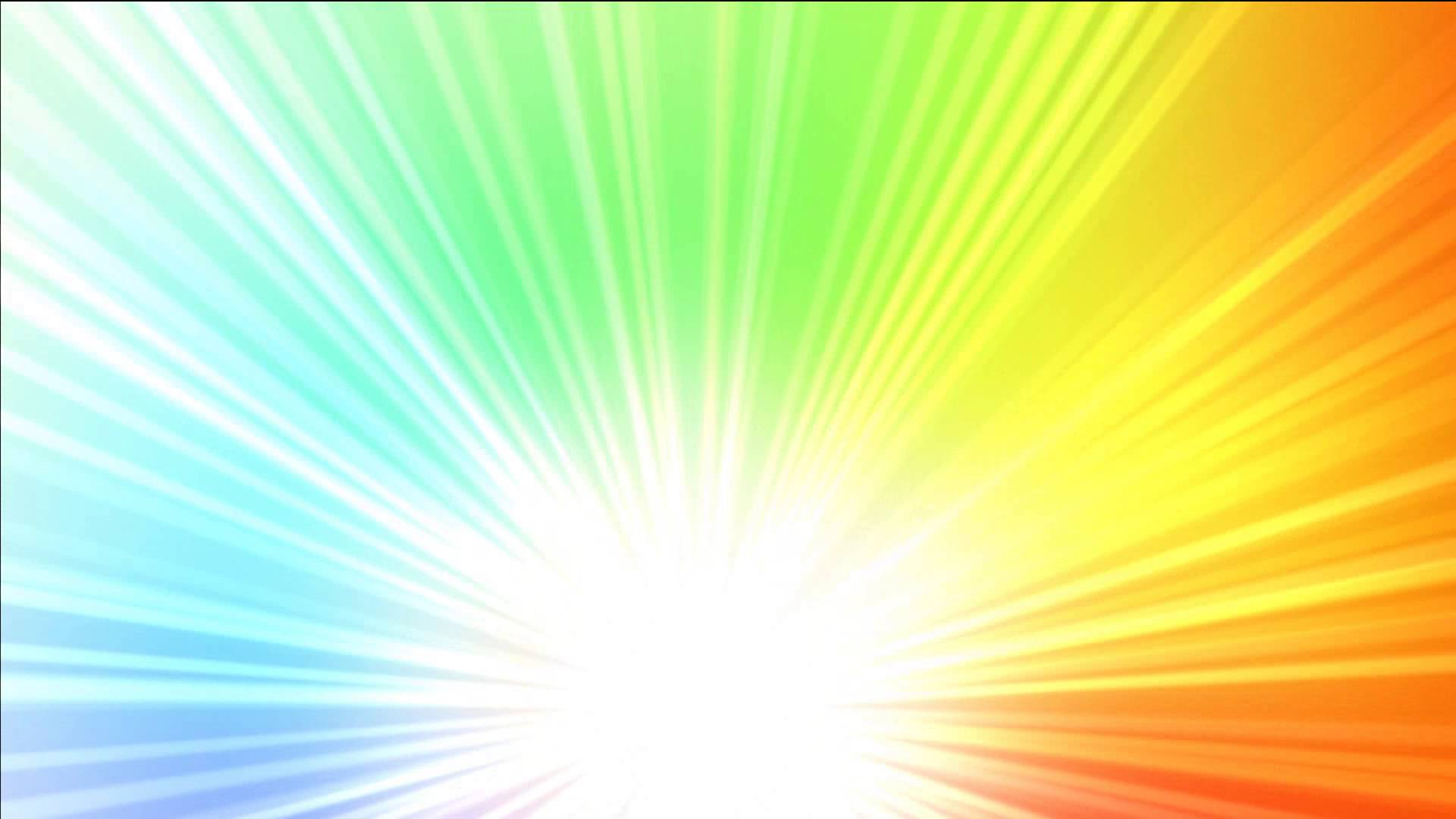 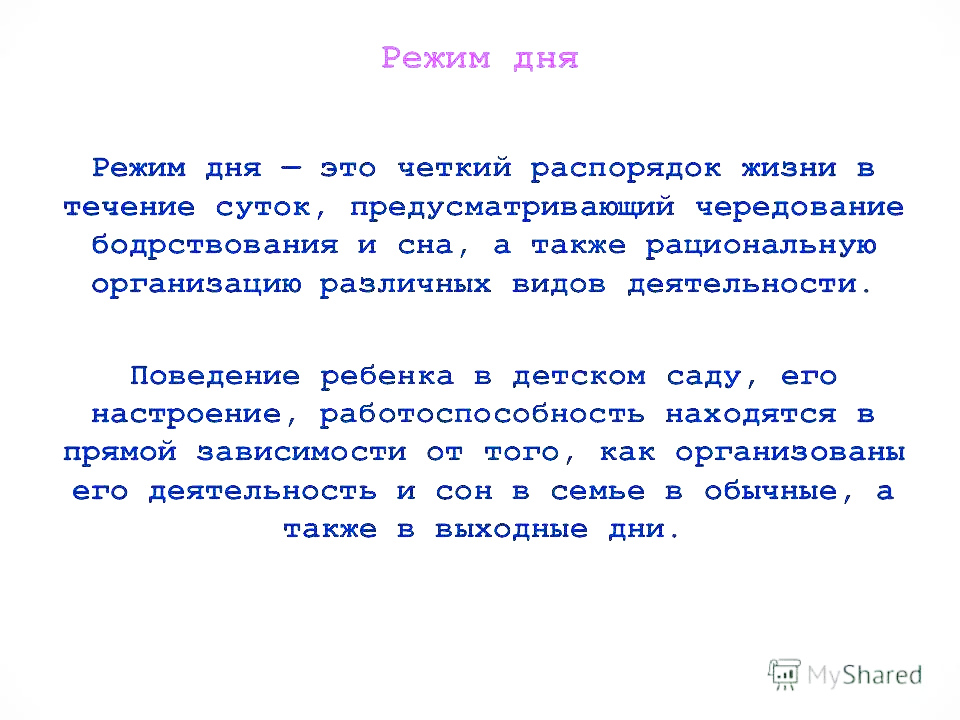 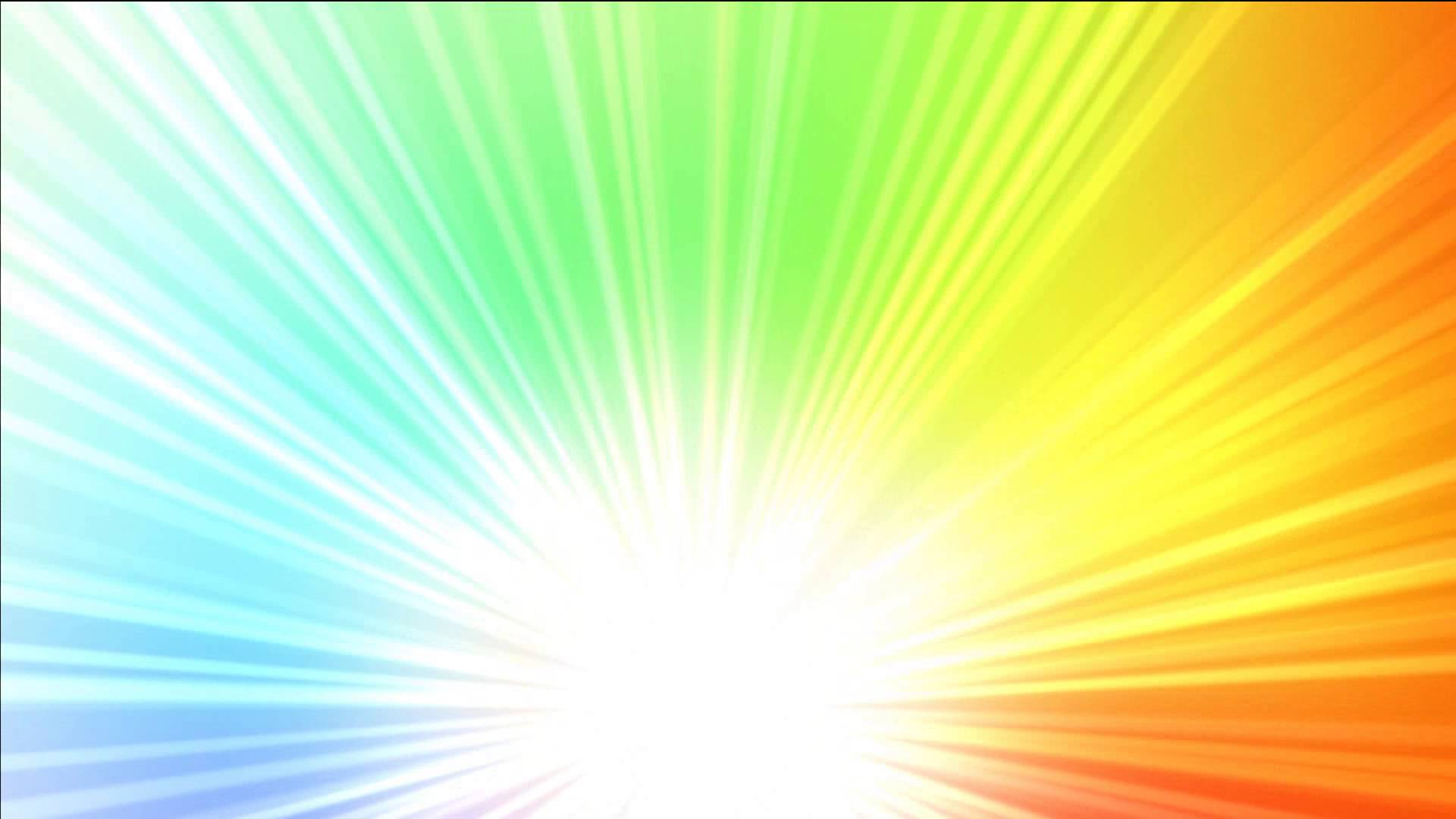 Спасибозавнимание!